European Spallation Source
Ralf Trant
Associate Director 
Environment, Safety, Health & Quality

European Spallation Source ERIC
ITSF 2019
May 14, 2019
The Big Picture
What is ESS all about?
Build and operate the world’s most powerful neutron source
enabling scientific breakthroughs
in research related to materials, energy, health and the environment,
addressing some of the most important societal challenges of our time.
Big Science
Importance of Research Infrastructures
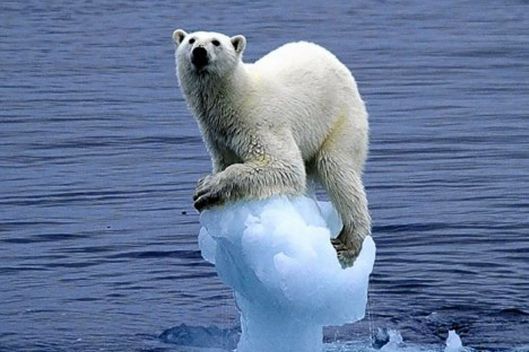 Scientific and technological innovation is essential to address
global challenges of energy, climate, environment, healthcare
economic and societal challenges of stalled productivity and long term wage stagnation
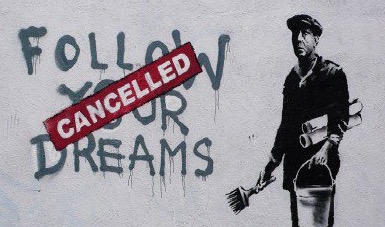 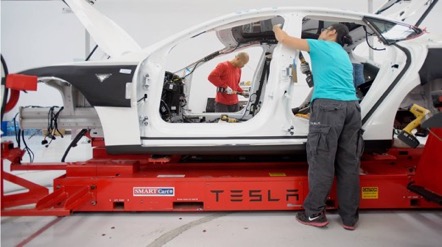 3
Basic Science
We, and everything around us, are made of atoms

Neutrons can tell us where these atoms are and what they do

ESS is a machine to generate beams of neutrons and use them to study everything from materials to molecules
4
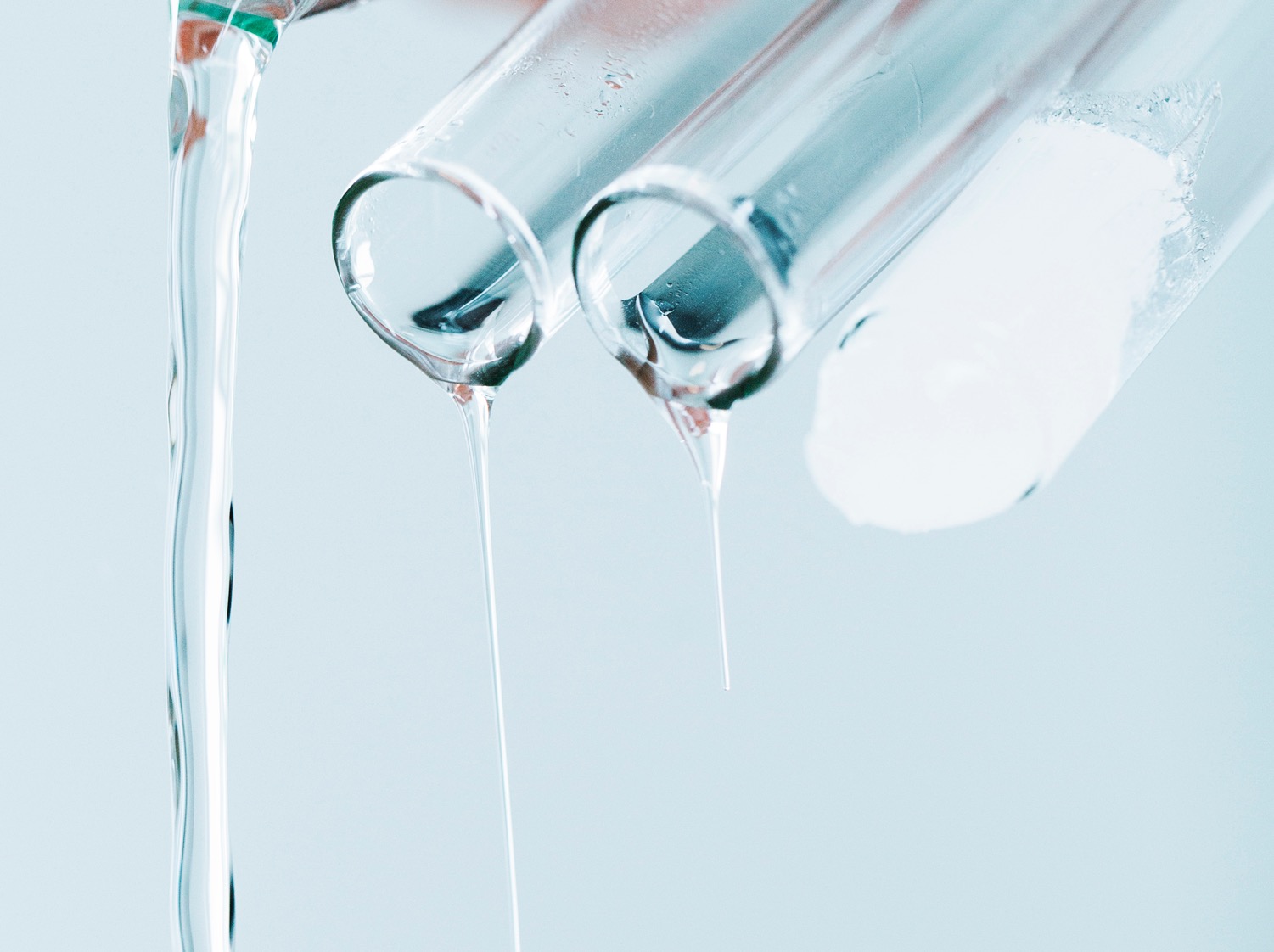 HEALTH

With neutrons, we are able to study the building blocks of the human body by understanding how proteins, enzymes and other biological material work on the molecular and atomic level. 
This includes research on DNA molecules and proteins that control aging and cancer, organs like muscles and teeth, and constructing better medical implants.
5
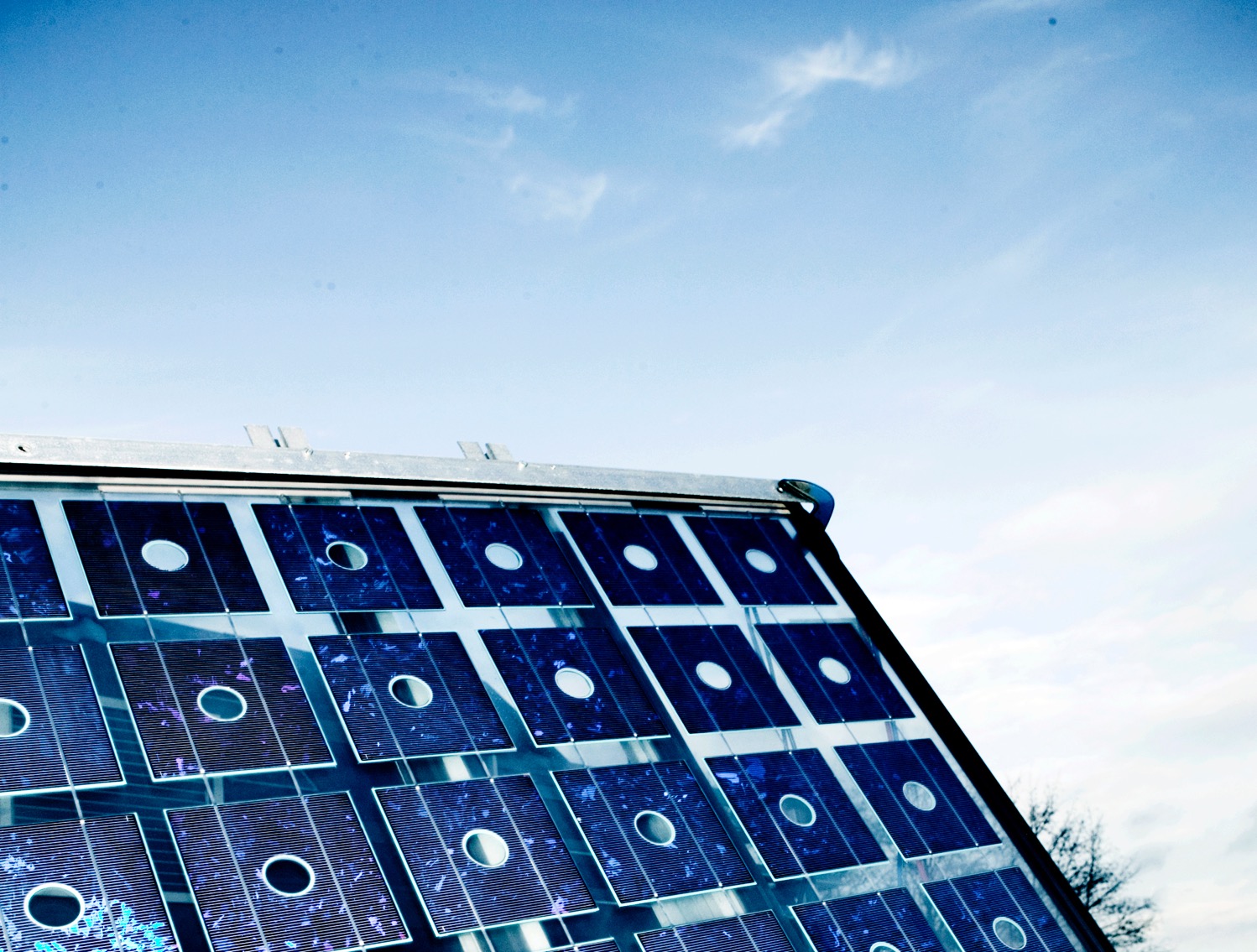 ENERGY

Neutrons enable the potential for developing more environmentally friendly products and processes. 
Fuel cells driven by hydrogen, materials used for solar power, and telephone batteries are some of the areas that benefit from neutron technology.
6
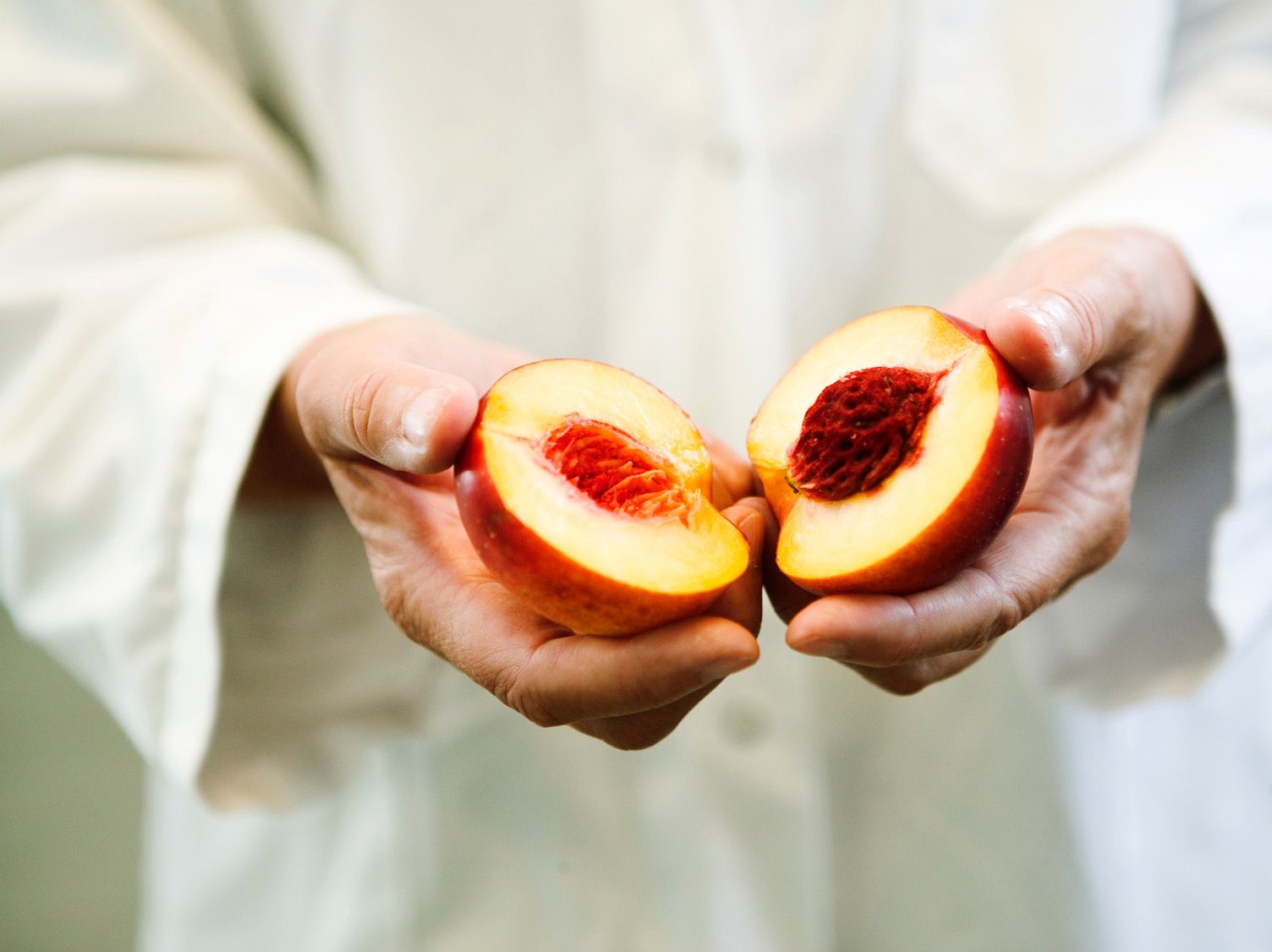 FOOD

Consumers demand safe and healthy food, creating a need for companies to understand the complex structure of food and ingredients. 









Neutrons are used to study enzyme structures and what happens during chemical processes. The non-destructive analysis techniques can reveal protein and emulsion structures and reduce energy consumption in food production.
7
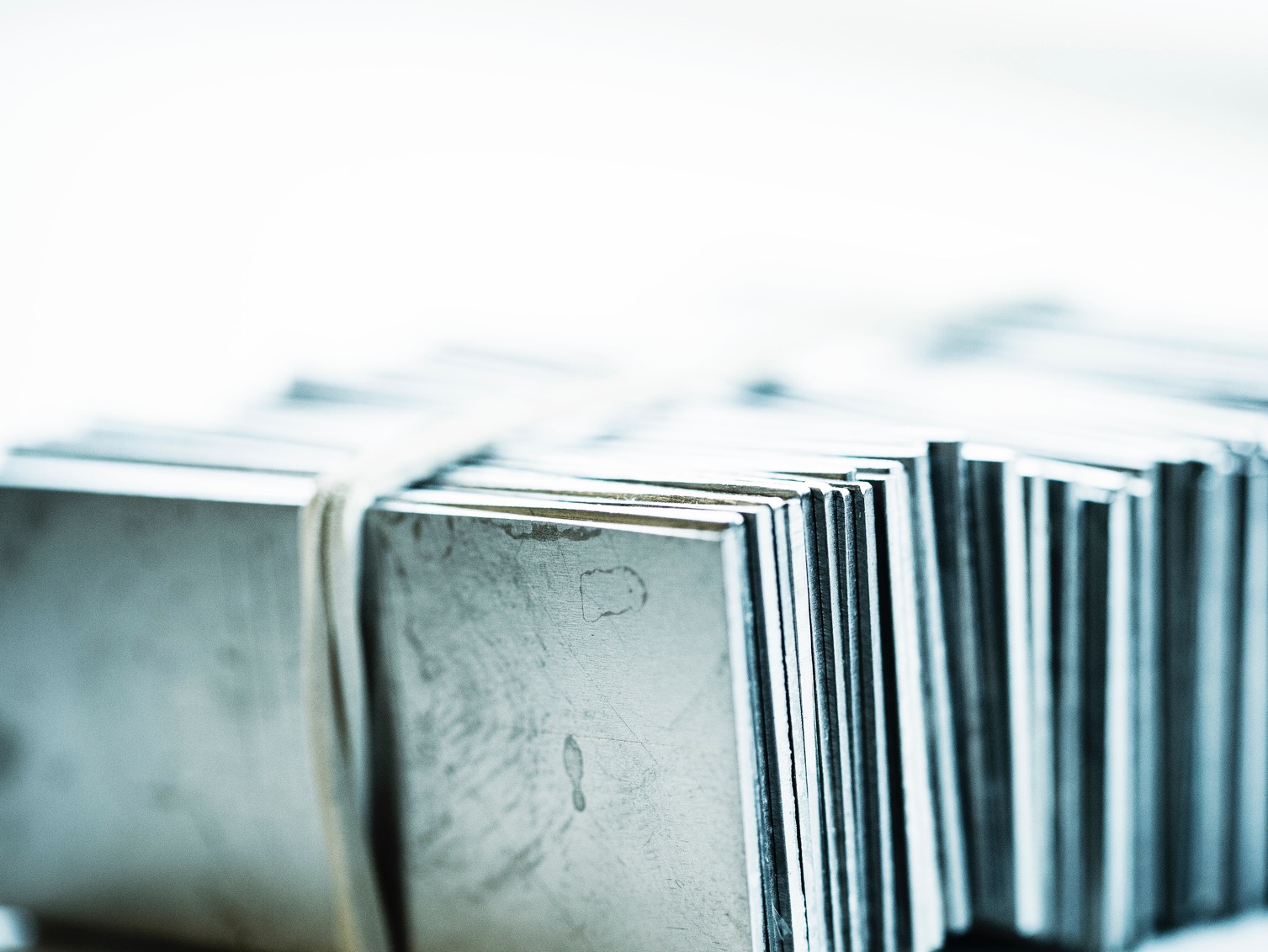 NEW MATERIAL

Mobile phone and computer technology are developing fast while new technologies like LED lighting are emerging. New products full of advanced materials surround us in our everyday life. 
Today's materials must be lighter, stronger, cheaper and sustainable. Neutrons help us not only understand the atomic structure of materials, but also their behavior.
8
How a spallation source works
instrument
neutrons
moderator
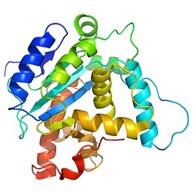 sample
proton accelerator
target
“spallation” is the process that releases neutrons from the target nuclei
9
Neutrons
How do they work?
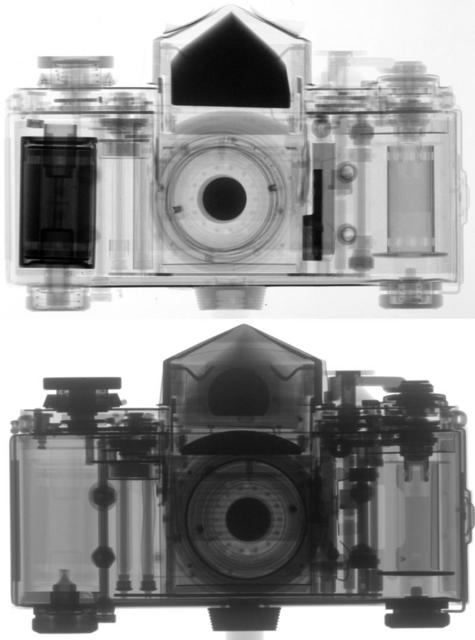 From PSI website
Neutrons
Neutrons can show details of plastic elements
X-Rays
Electromagnetic waves are stopped by metallic parts
Neutrons
How do they work?
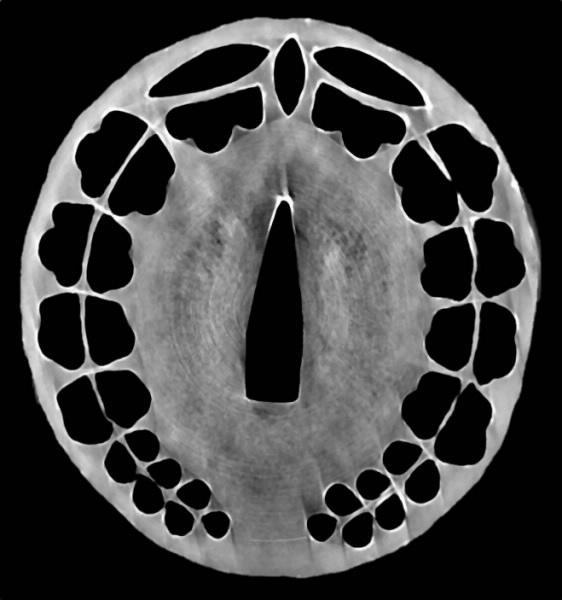 Non-destructive imaging
A tsuba (hand guard) from a samurai sword imaged using neutrons from OPAL
Credit: Floriana Salvemini, ANSTO
Neutrons
How do they work?
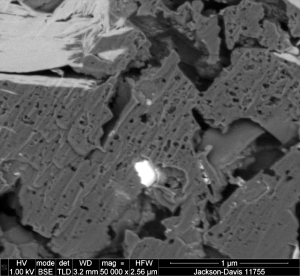 Ability to view complex materials on a molecular level
An image of the sponge-like pores in a shale sample
Credit: Neutronsource.org
Effective thermal neutron flux 1015 n/cm2-s
ESS Vision: Build and operate the world’s most powerful neutron source
Reactor sources
Accelerator-driven sources
ESS
J-PARC
ISIS
ILL
FRM-II
NIST
LANSCE
CSNS
SNS
Year
13
The facility – the Science
What is spallation?
Neutron Production Target
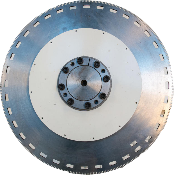 Experiments
Superconducting Proton Accelerator
Data Management and Software Centre
Where does the data go?
Provide world leading scientific software and scientific computing support for neutron scattering at ESS
Scientific Software 
ESS experiment control system, Data acquisition, Data correction software, visualisation, and software to model and analyse experimental data sets.
Data centre operations
Store and catalogue ESS datasets, provide ESS users remote access to their data, computing for live data correction, and analysis software during and after experiments.
User support 
Support ESS users with data treatment and analysis.
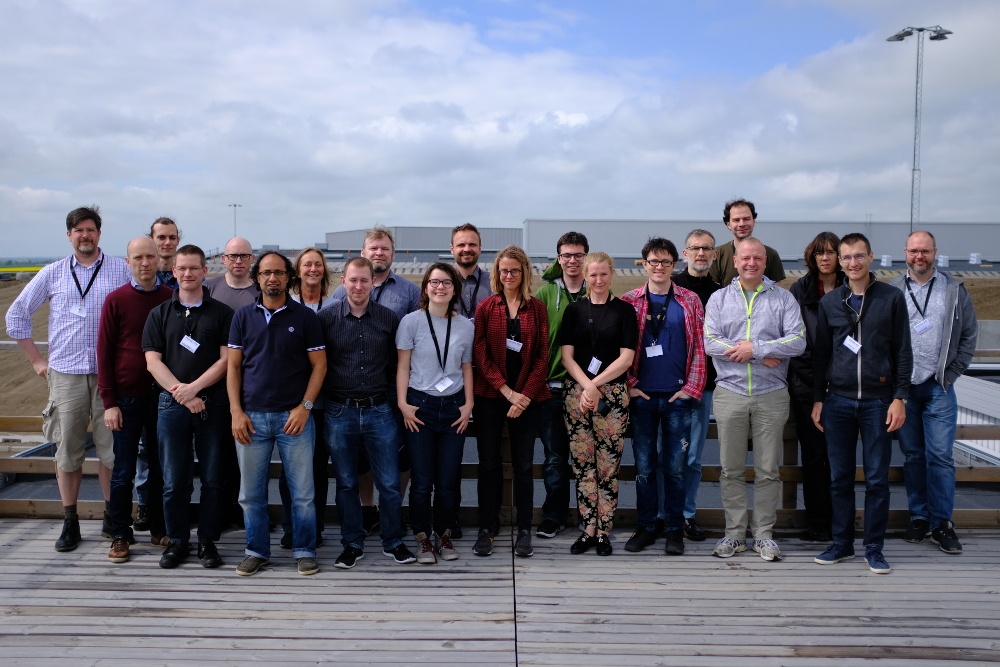 Financing and In-kind
The European Spallation Source ERIC established in 2015
Host Countries Sweden and Denmark 
  Construction	47.5%	Cash Investment ~ 97%
	Operations	  15%	

Non Host Member Countries
 Construction	 52.5%	In-kind Deliverables   ~ 70%
 Operations	85%

13 European Member Countries
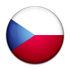 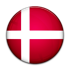 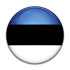 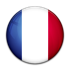 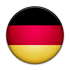 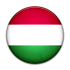 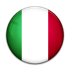 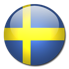 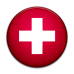 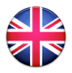 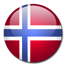 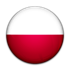 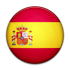 16
16
ESS In-kind Partners
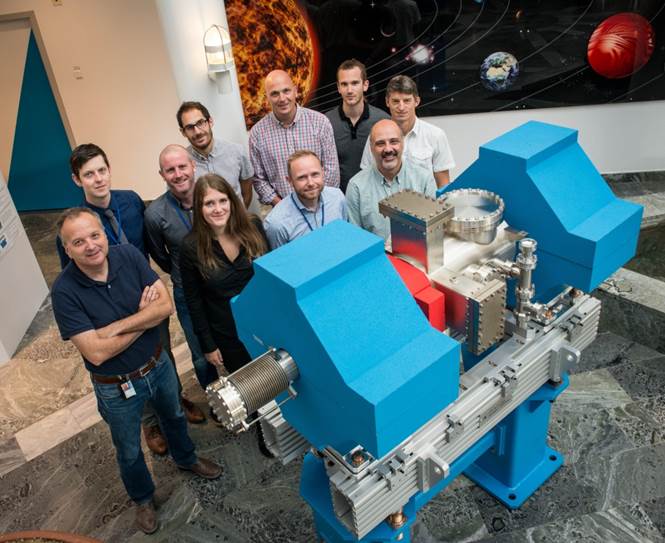 Aarhus University
Atomki - Institute for Nuclear Research
Bergen University
CEA Saclay, Paris
Centre for Energy Research, Budapest
Centre for Nuclear Research, Poland, (NCBJ)
CNR, Rome
CNRS Orsay, Paris
Cockcroft Institute, Daresbury
Elettra – Sincrotrone Trieste
ESS Bilbao
Forschungszentrum Jülich
Helmholtz-Zentrum Geesthacht
Huddersfield University
IFJ PAN, Krakow
INFN, Catania
INFN, Legnaro
INFN, Milan
Institute for Energy Research (IFE)
ISIS - Rutherford-Appleton Laboratory, Oxford
Laboratoire Léon Brilouin (LLB)
Lund University
Nuclear Physics Institute of the ASCR
Oslo University
Paul Scherrer Institute (PSI)
Polish Electronic Group  (PEG)
Roskilde University
Tallinn Technical University
Technical University of Denmark (DTU)
Technical University Munich (TUM)
Science and Technology Facilities Council 
University of Copenhagen (KU)
University of Tartu
Uppsala University
Wigner Research Centre for Physics
Wroclaw University of Technology
Warsaw University of Technology
Zurich University of Applied Sciences (ZHAW)
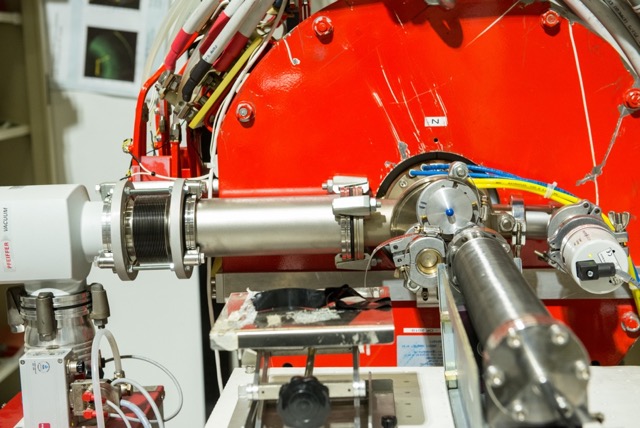 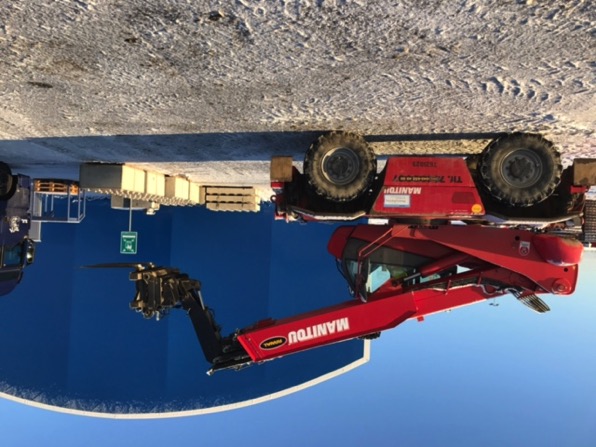 17
17
Organisation and People
Who is at the heart of ESS?
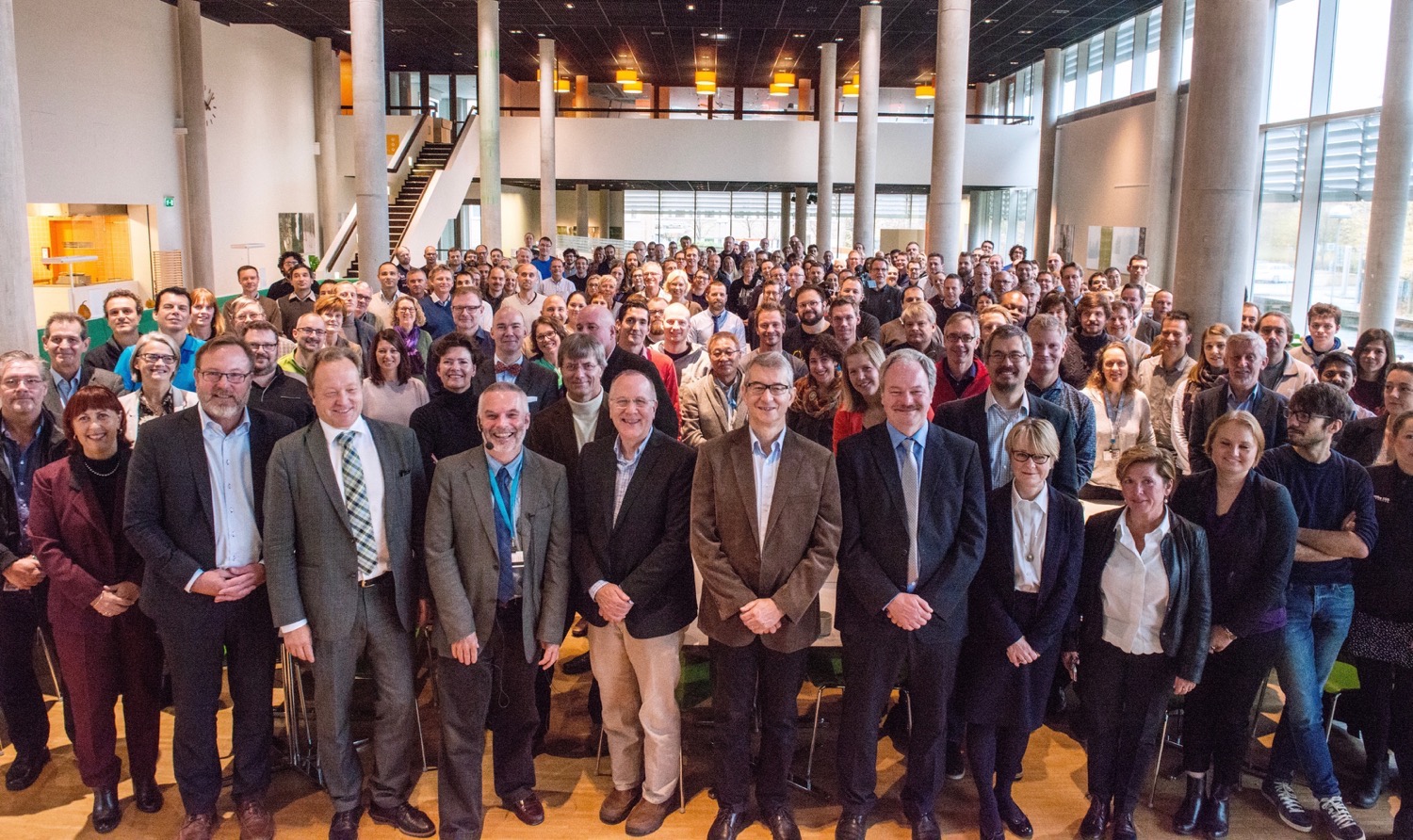 481
Employees
53
Nationalities
~ 100
Collaborating Institutions
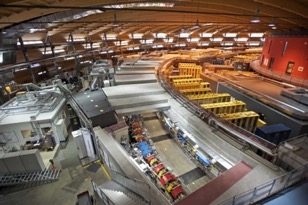 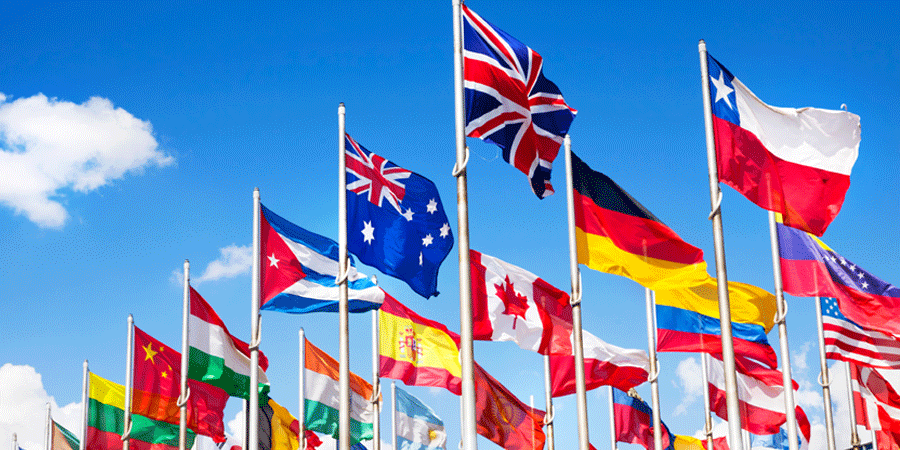 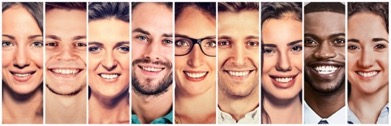 18
Vision, Mission and Values
What is ESS at its core?
ESS Vision
Our vision is to build and operate the world’s most powerful neutron source, enabling scientific breakthroughs in research related to materials, energy, health and the environment, and addressing some of the most important societal challenges of our time.
Mission
To do this, we commit to deliver ESS as a facility that:
Is built safely, on time and on budget
Produces research outputs that are best-in-class both in terms of scientific quality and in terms of socioeconomic impact
Supports and develops its user community, fosters a scientific culture of excellence and acts as an international scientific hub
Operates safely, efficiently and economically, and responds to the needs of its stakeholders, its host states and member states
Develops innovative ways of working, new technologies, and upgrades to capabilities needed to remain at the cutting edge
Core Values
Excellence • Collaboration • Openness • Sustainability
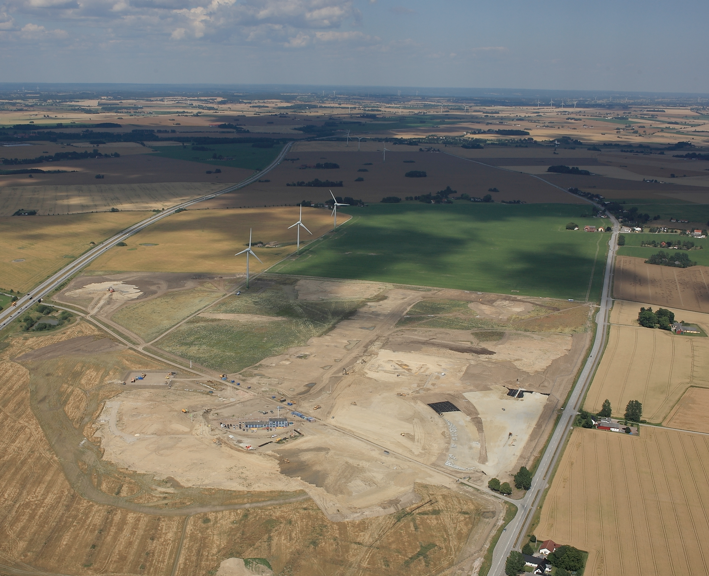 Civil Construction Groundbreaking
Groundbreaking
September  2014
20
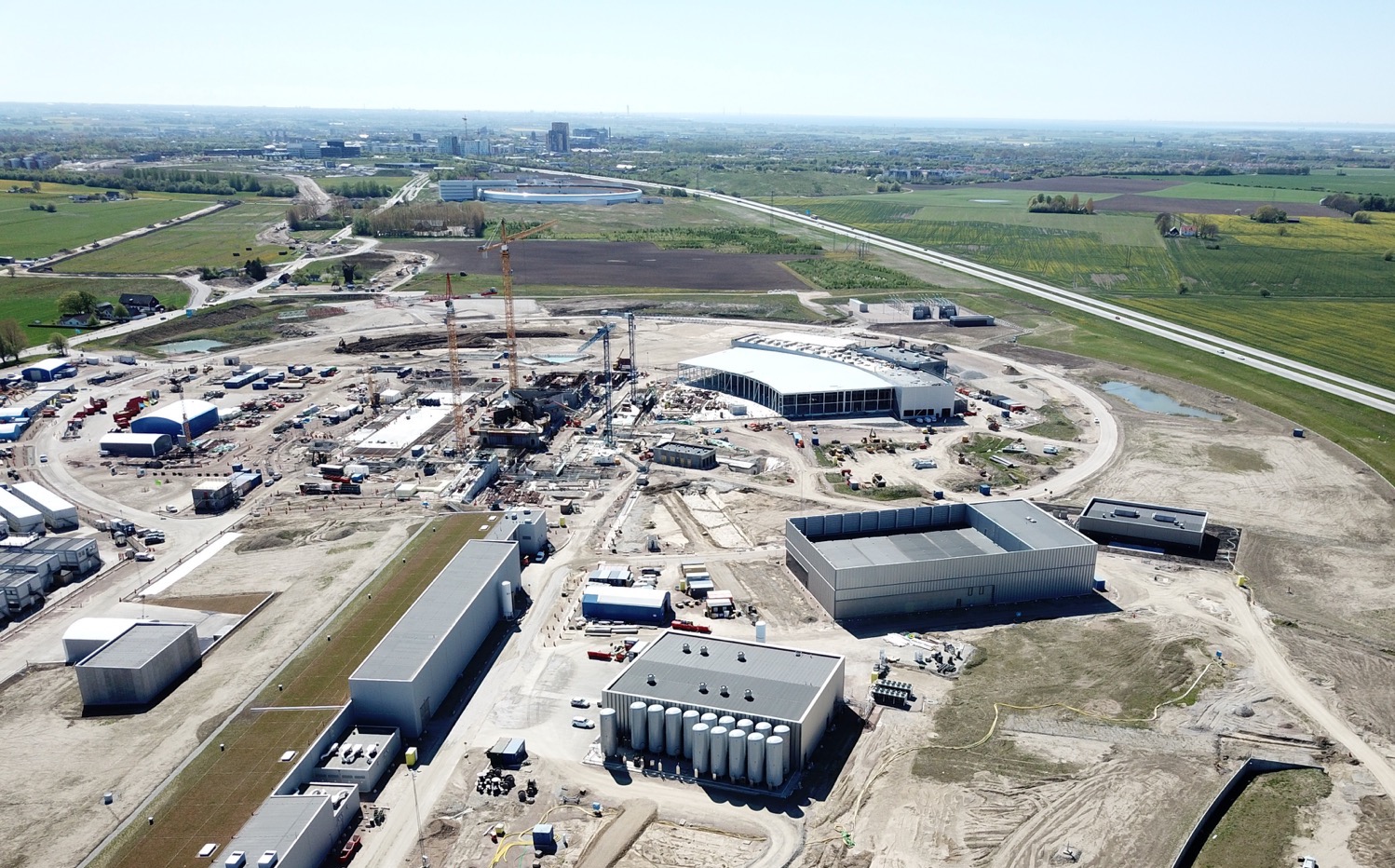 2019
2019
Construction 
Installation
Commissioning
21
The ESS journey
Delivering the world’s leading facility for research using neutrons
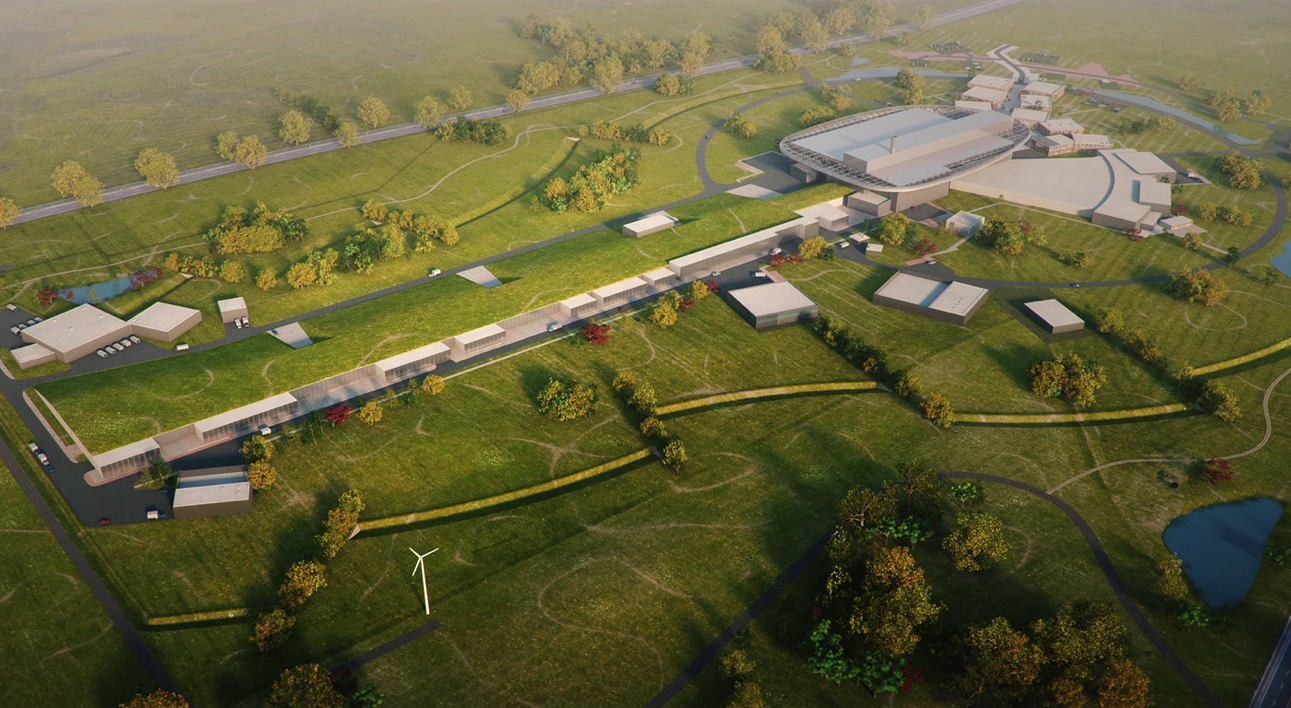 2025
Construction phase complete
58%
2014
Construction starts on green field site
2023
Start user program
2009
Decision to site ESS in Lund
2019
Start of initial operations phase
2012
ESS design update phase complete
2003
European design of ESS completed
22
ESS is 58% complete
Peak of construction activity
First buildings have been handed over
In-kind deliveries of high tech equipment arriving and being installed
First commissioning activities on-going
All our staff moved out to site in June 2018
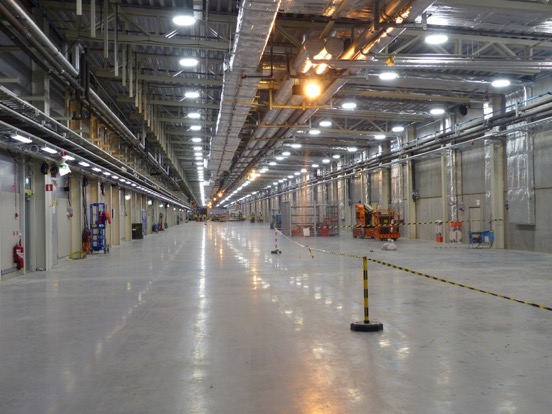 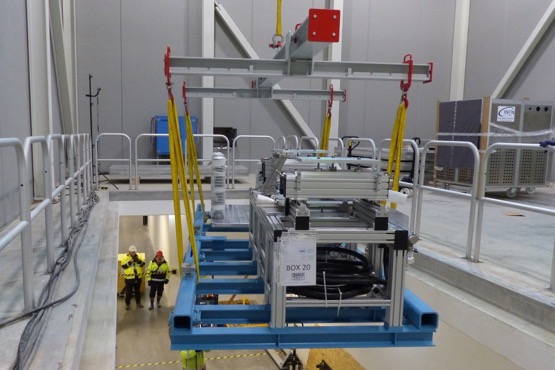 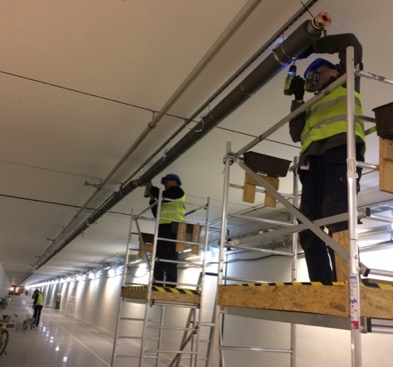 23
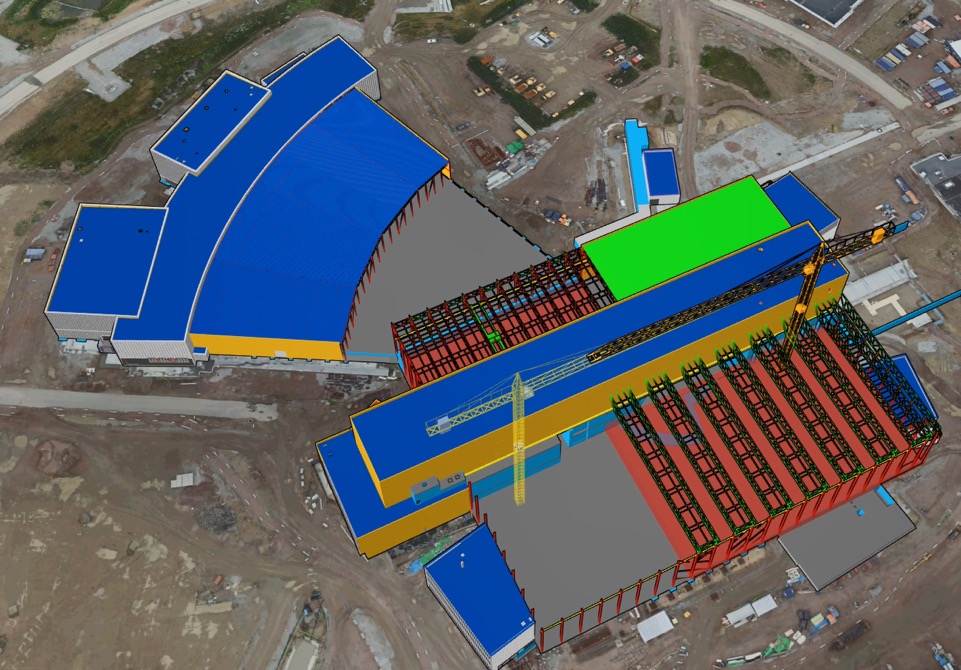 D-Buildings
D05
D04
E-Buildings
D03
D06
D02
D01
D07
D08
24
24
A2T
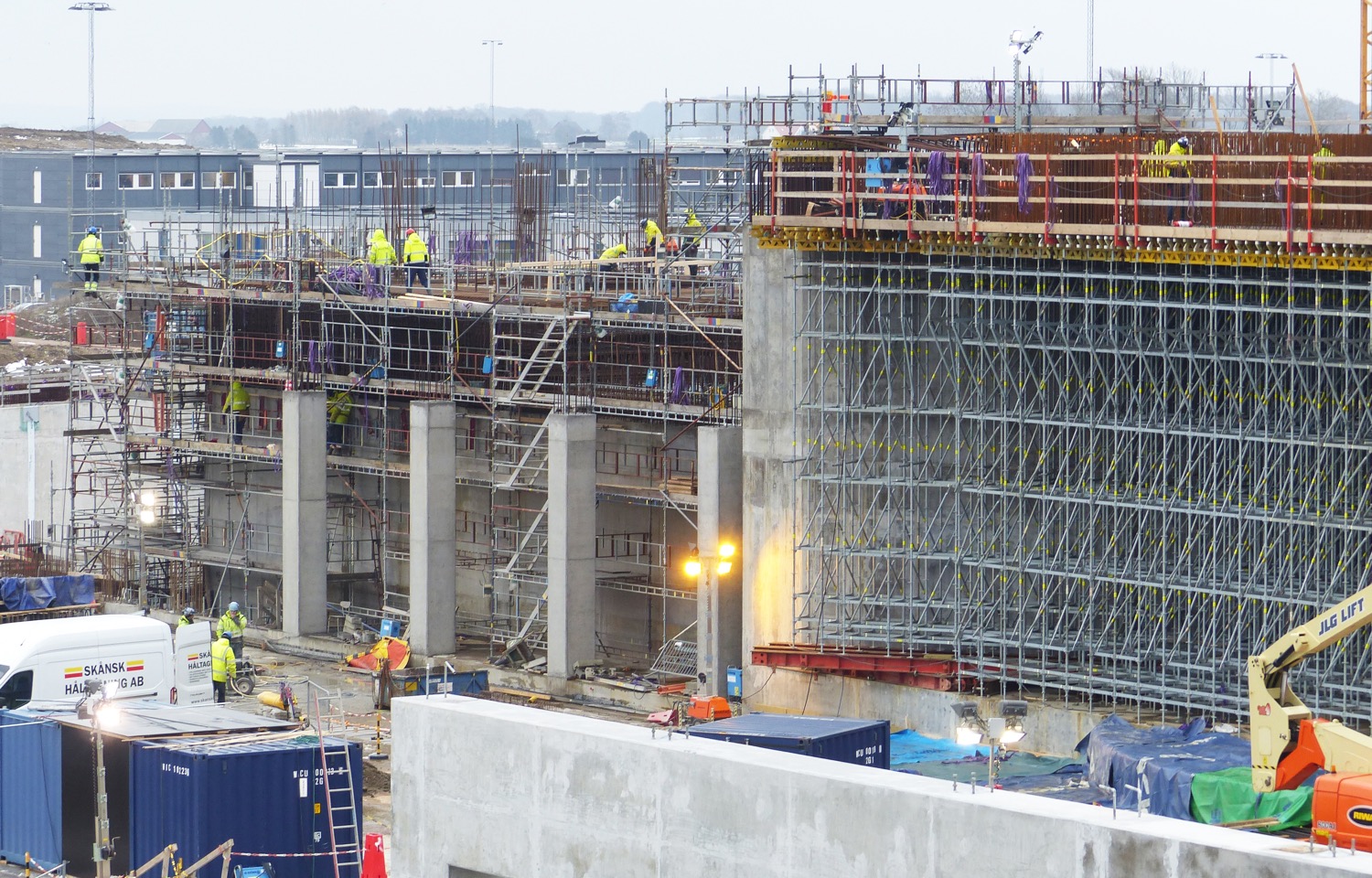 25
Target
Monolith - Highbay vault
26
D01 view towards Monolith
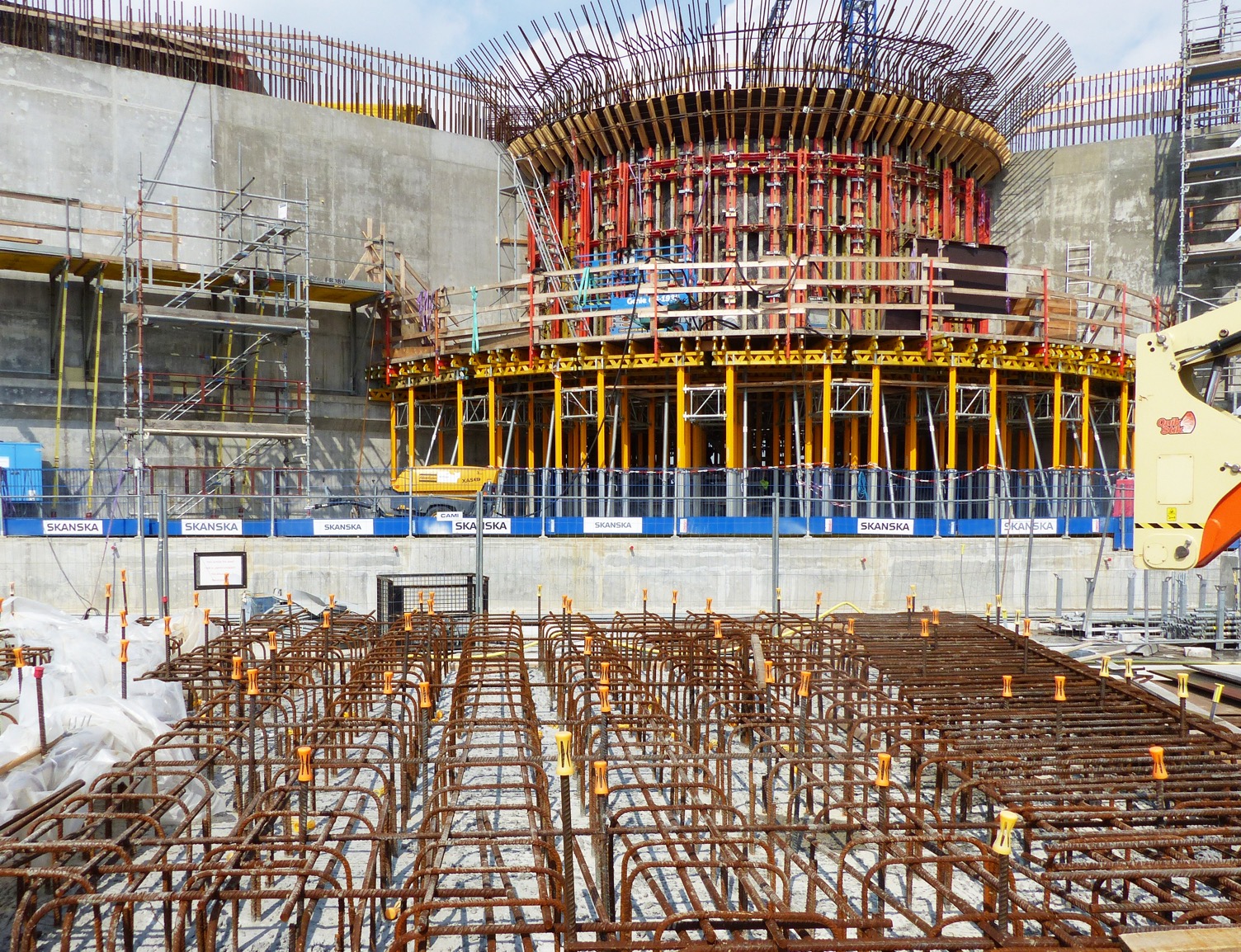 27
D01 Base slab
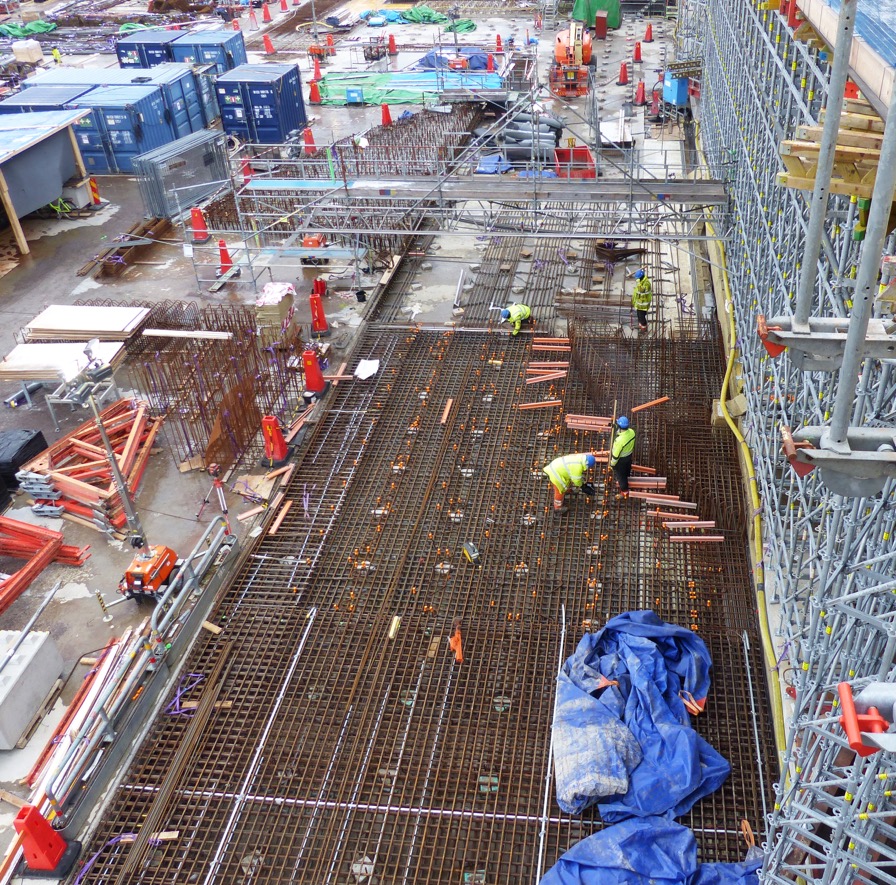 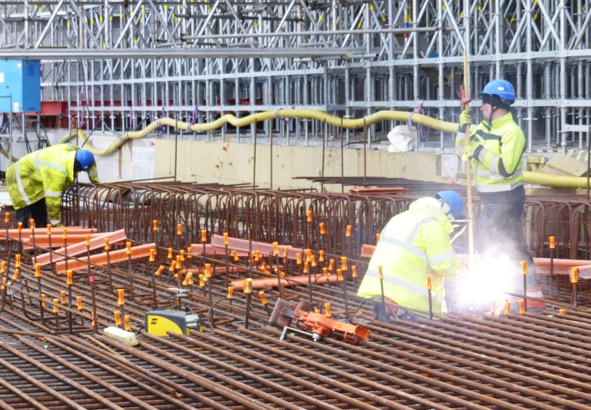 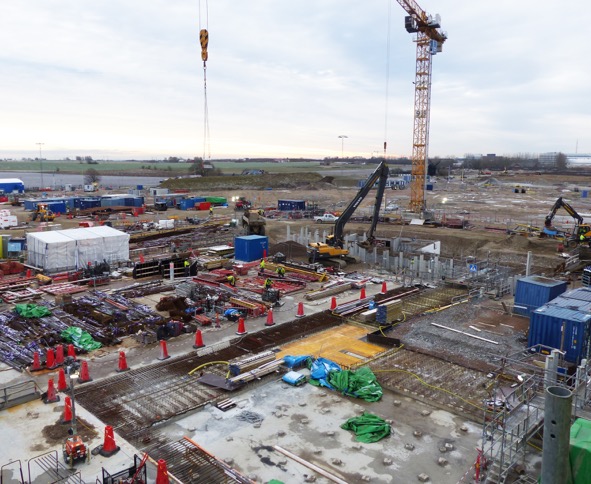 28
28
Active Cell
29
Active Cell – waste pits
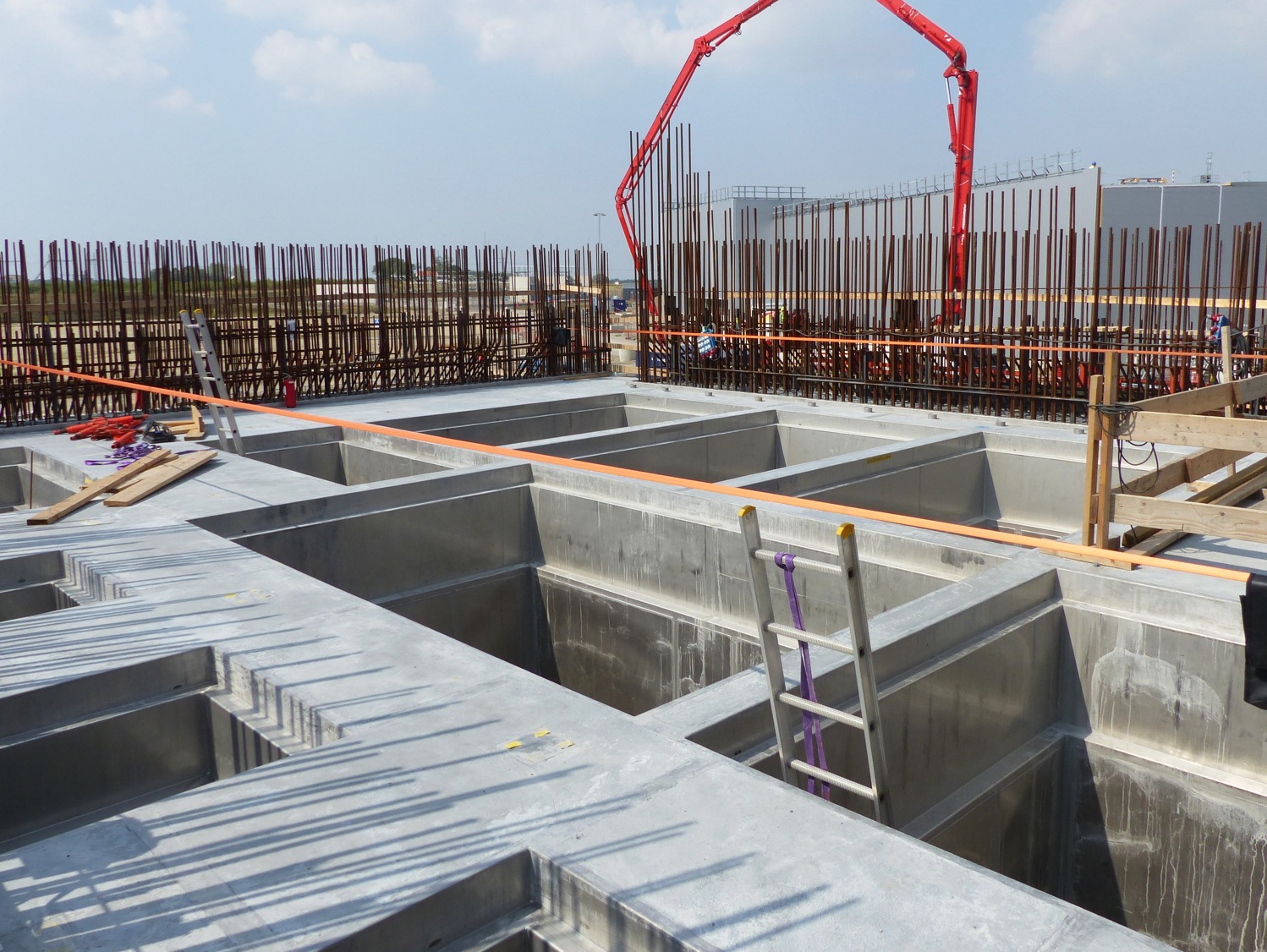 30
15 experimental stations (“instruments”)
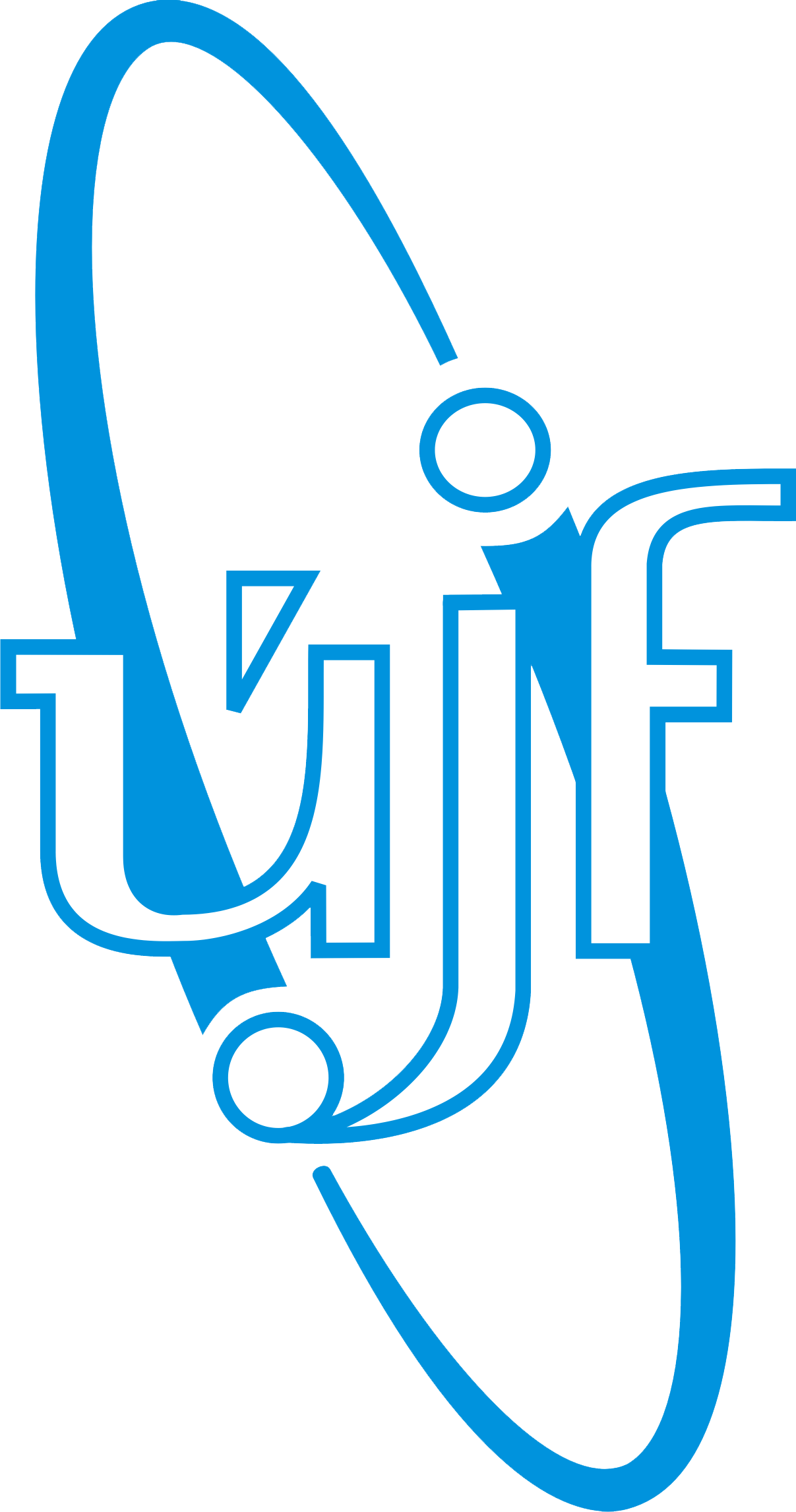 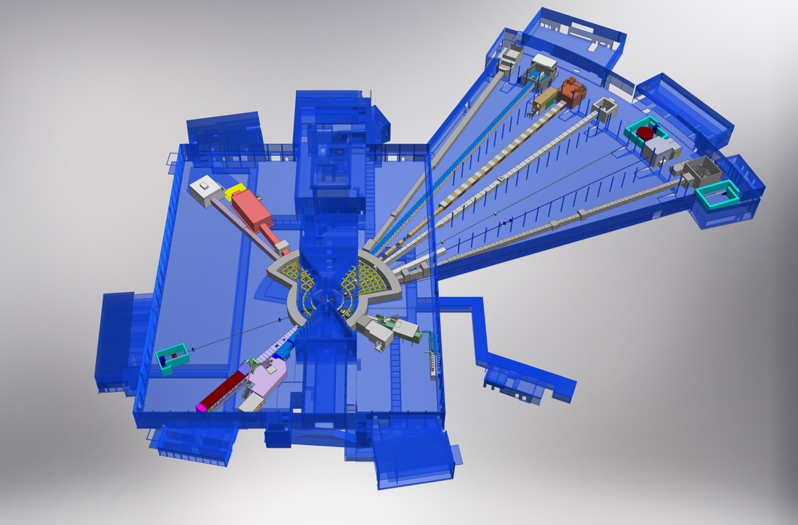 Nuclear Physics Institute
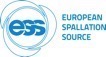 ESS Lead Partners for instrument construction
+
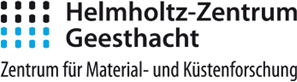 BEER
NMX
+
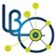 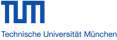 C-SPEC
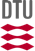 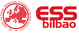 BIFROST
MIRACLES
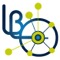 MAGIC
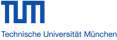 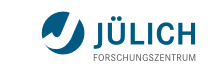 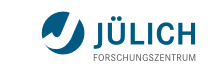 T-REX
ODIN
HEIMDAL
DREAM
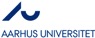 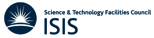 LoKI
VESPA
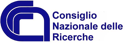 FREIA
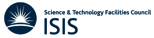 SKADI
ESTIA
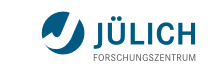 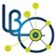 +
ESS In-Kind Partners also collaborate on sample environment, data management systems etc.
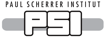 ESS Instrument Layout (December 2016)
31
31
D01 & D02
Experimental Hall 1 + Target Building
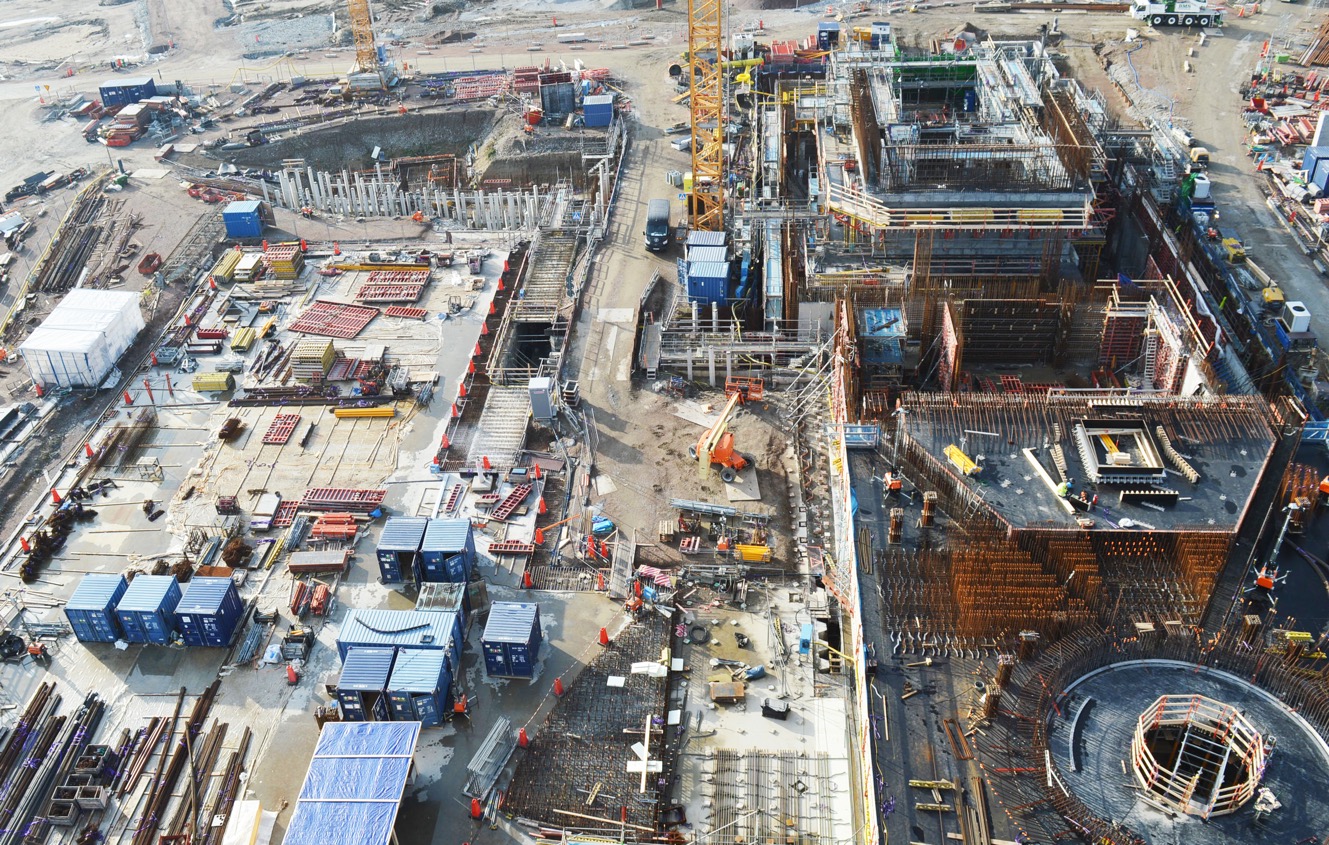 32
E-buildings
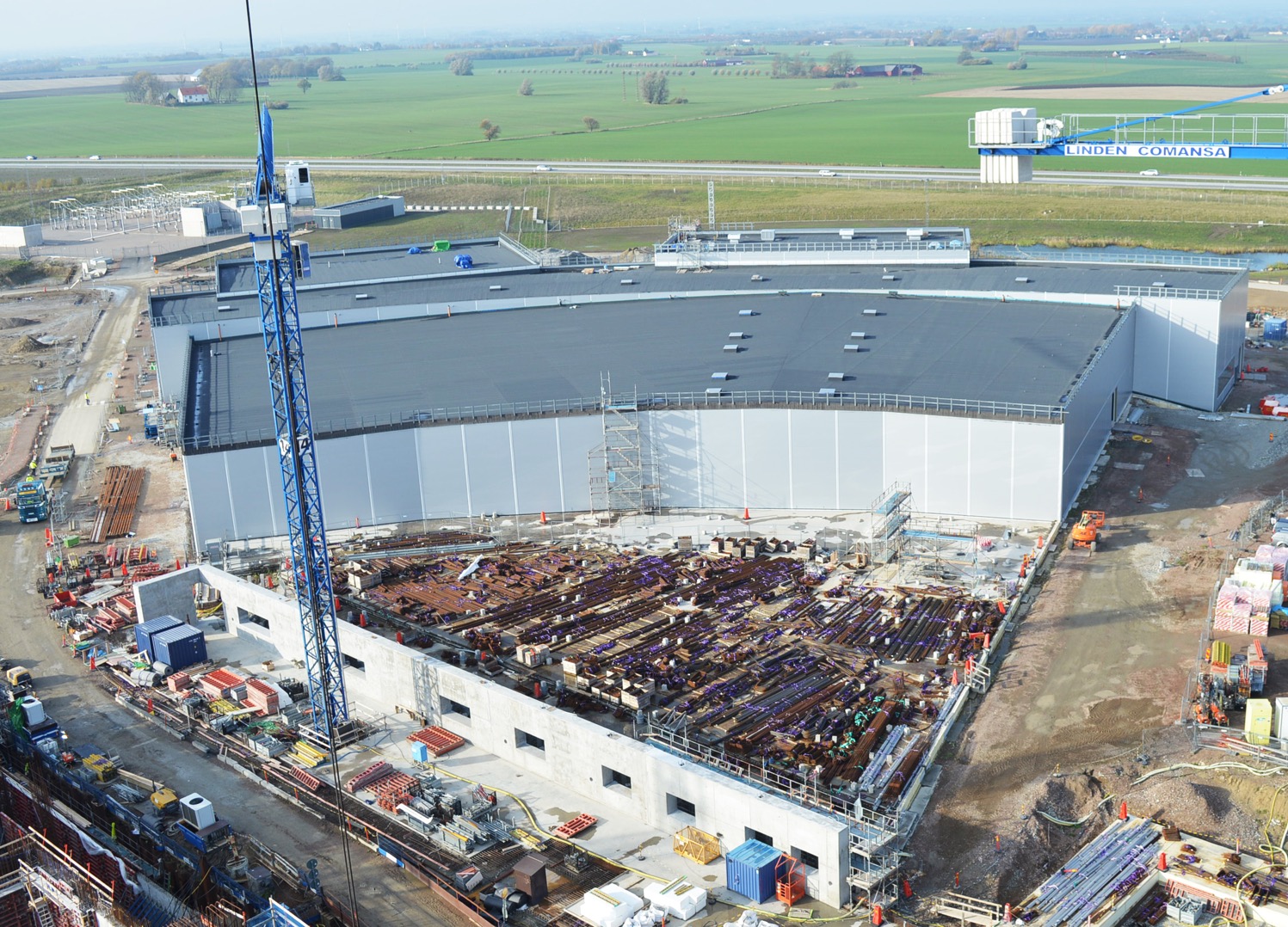 33
E-buildings
E02 Beamline NMX
34
E-buildings
E01 MEP installation work
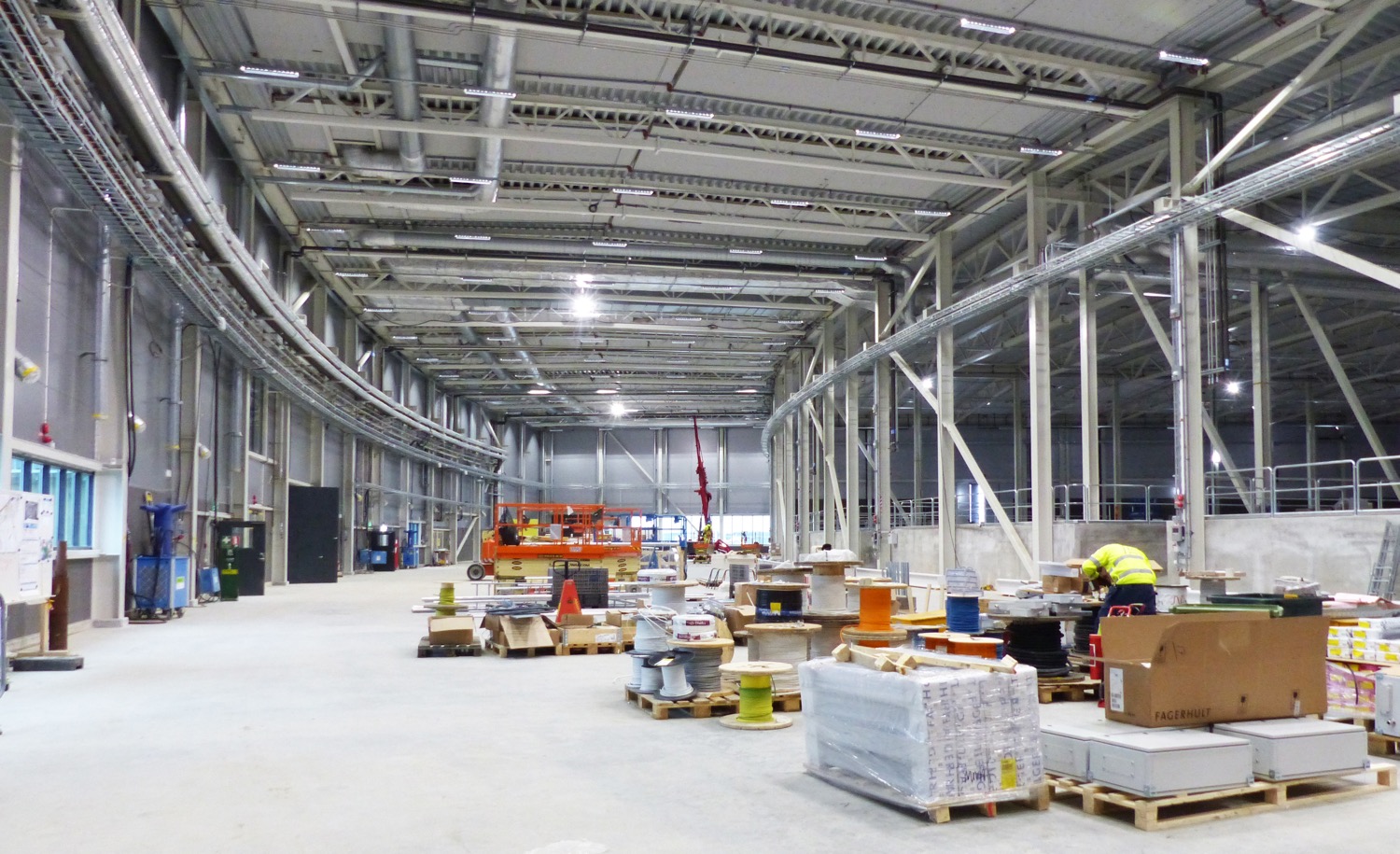 35
E03/E04 labs
Interior work
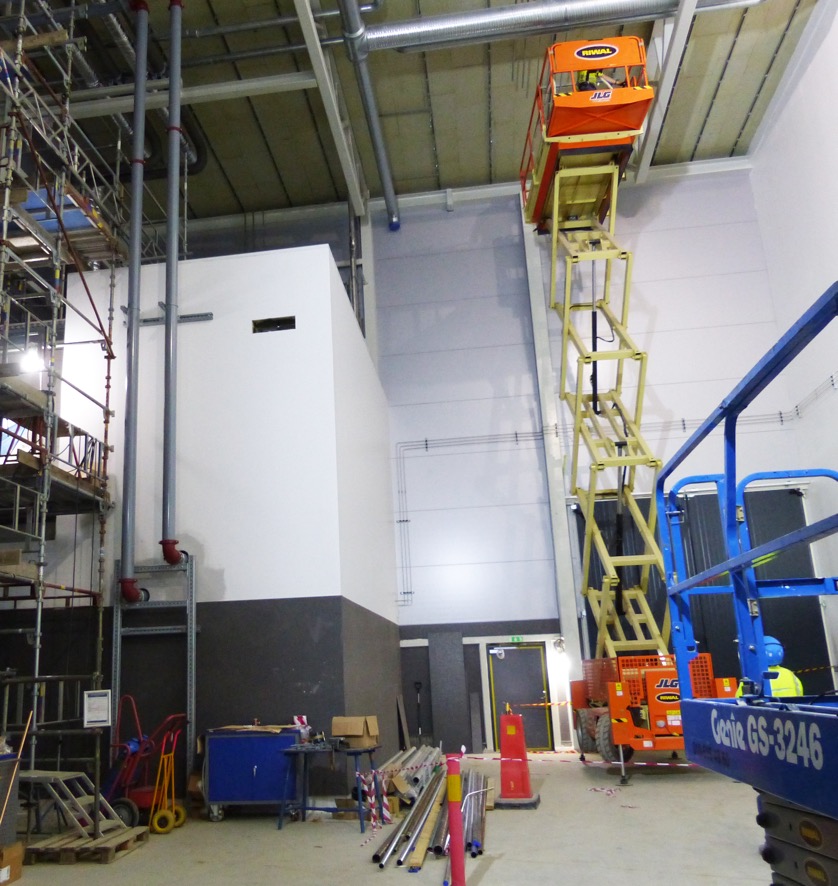 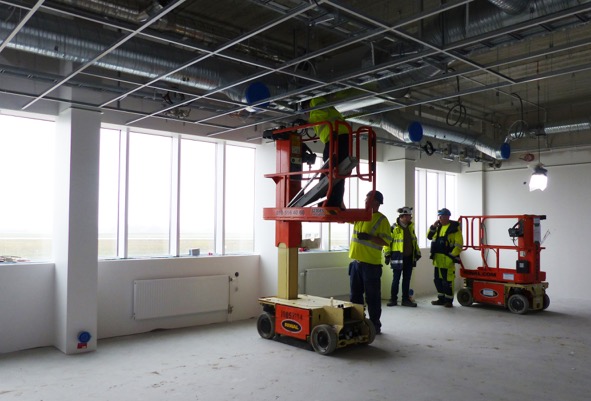 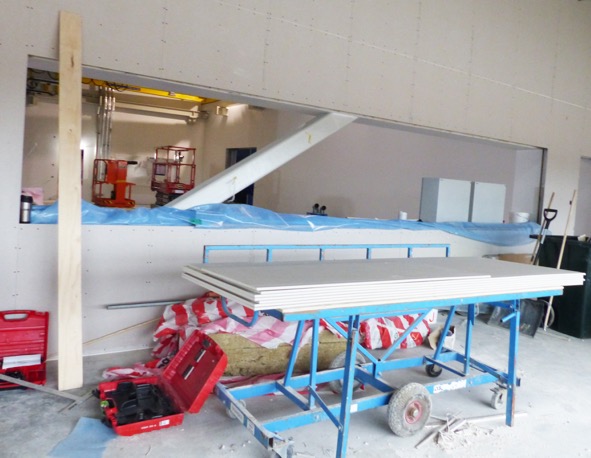 36
36
Accelerator & Klystron Gallery + F03
37
Accelerator
Proton beam tube
38
CEA – MB Prototype Cryomodule
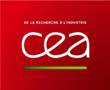 March 2017
May 2017
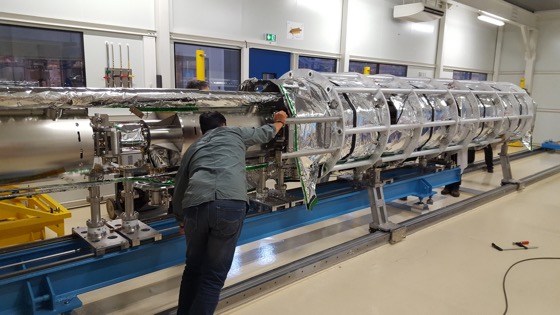 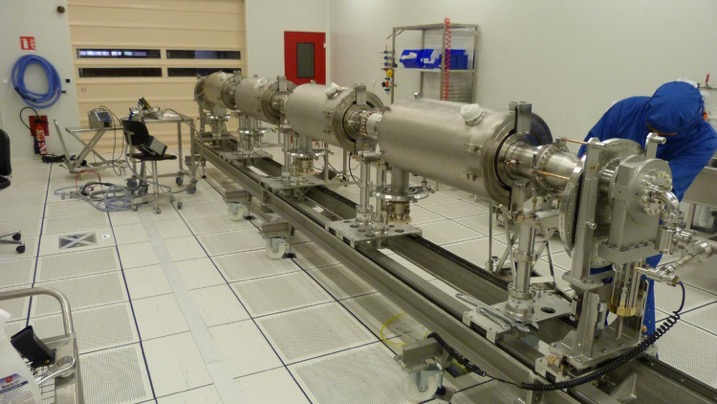 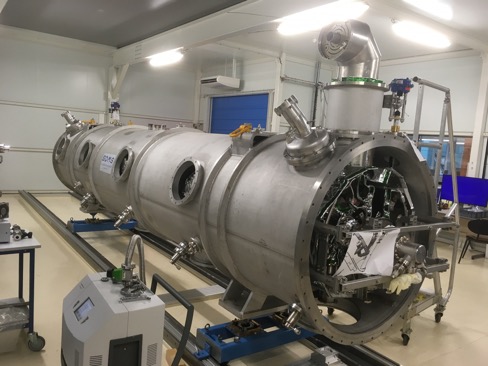 July 2017
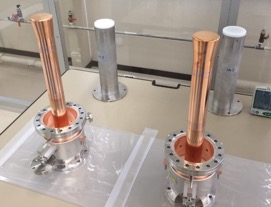 Assembly in ISO4 CEA CR
4 medium β  6 cell elliptical SRF cavities (1 LASA/3 CEA)
Cooldown at CEA test stand in Sept 2017
No RF operation due to accidental rupture of coupler ceramic
10 couplers at nominal specs
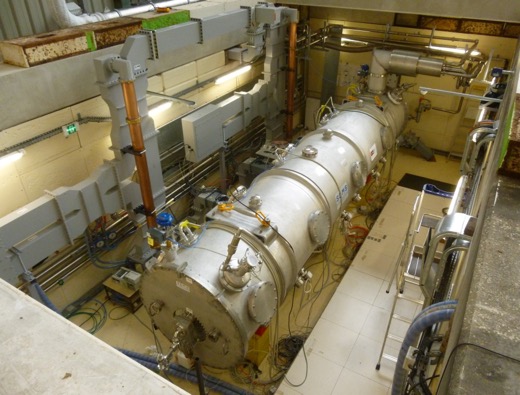 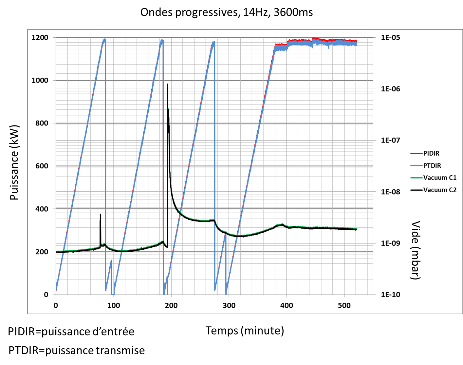 39
39
Cryomodule Test Stand - Klystron Gallery
Bunker
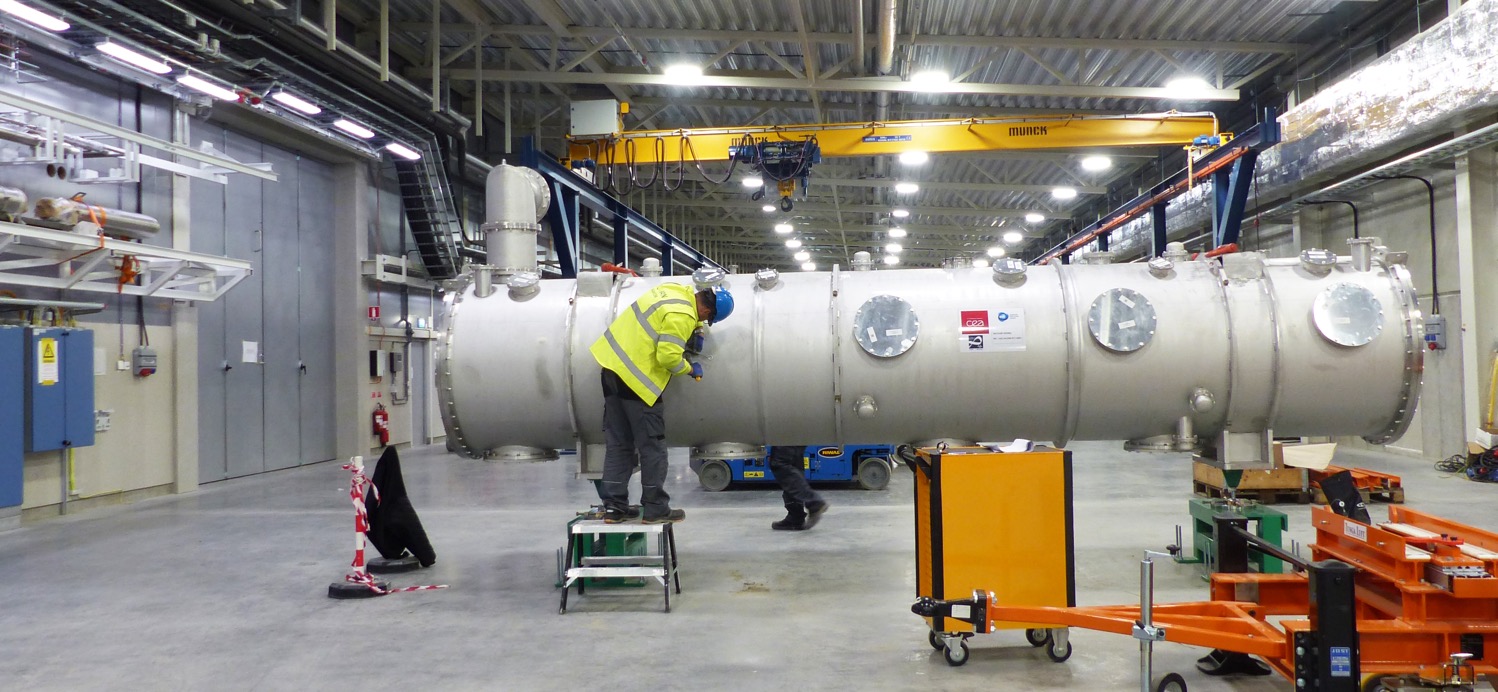 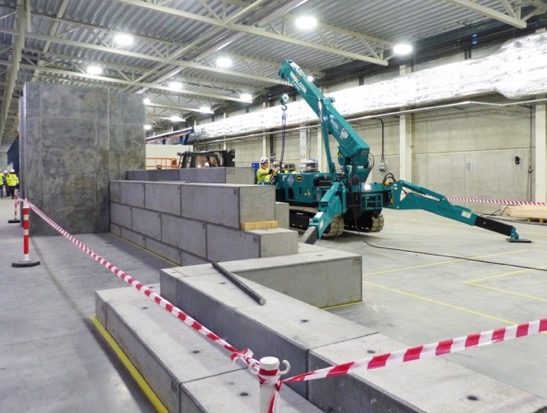 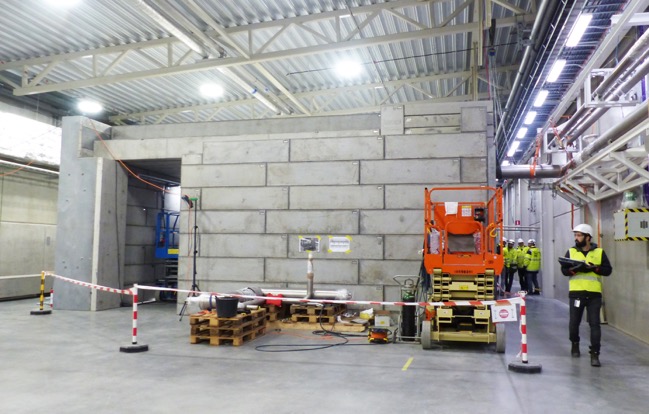 40
Coldbox – annex KlystronGallery
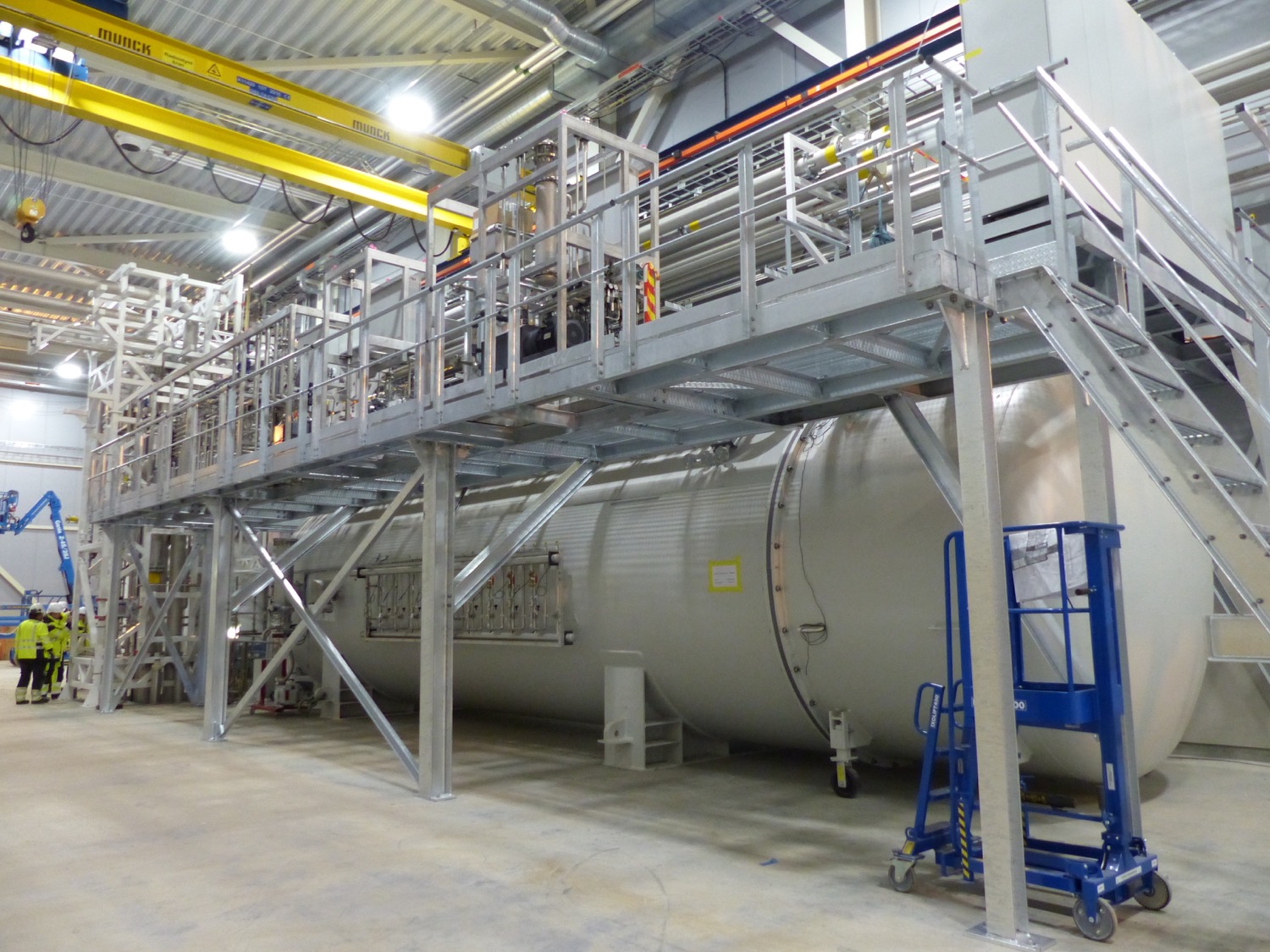 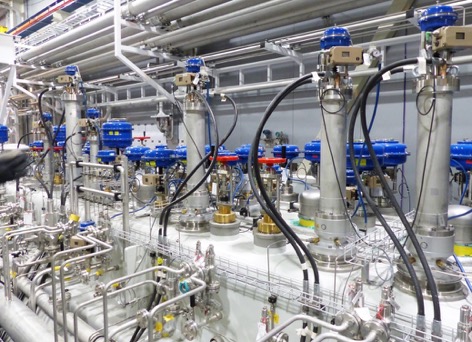 ESS is now producing liquid helium
41
41
Helium Compressor Building - G04
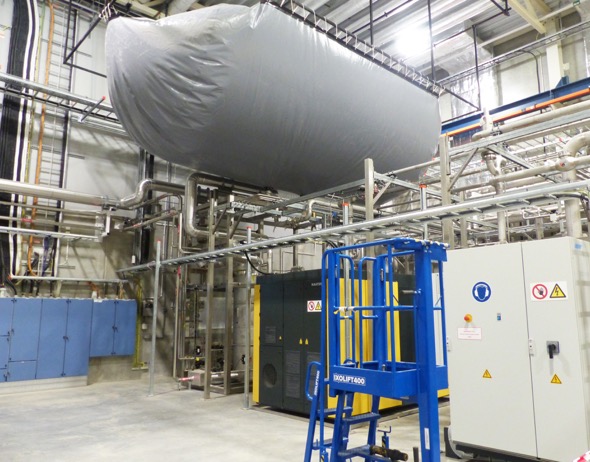 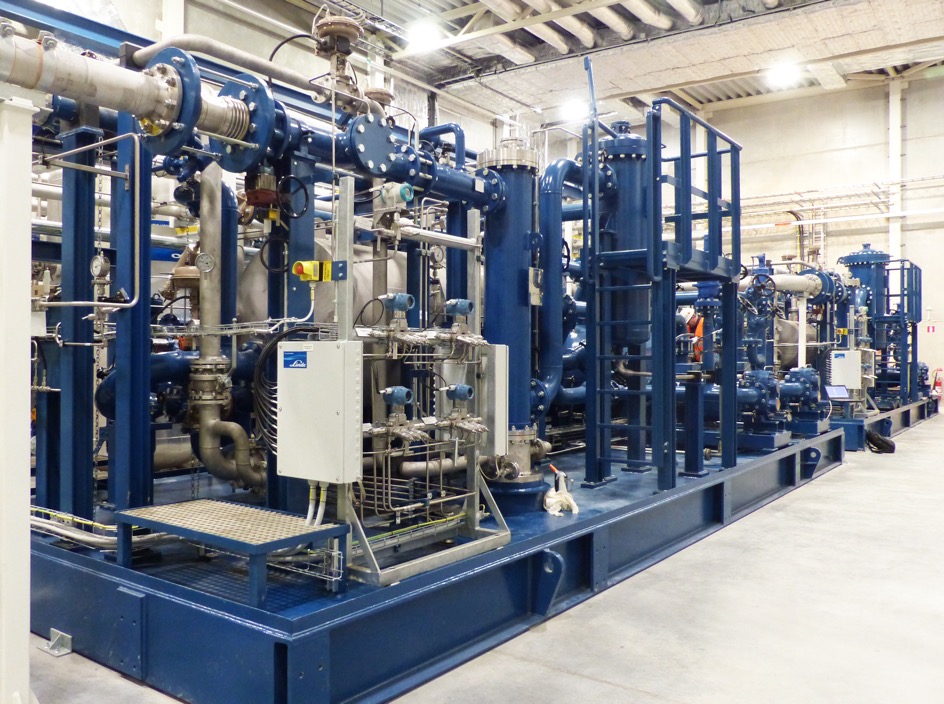 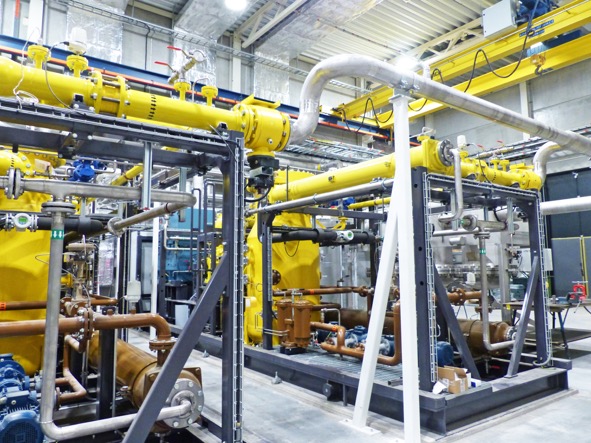 42
G04, Helium tanks (19)
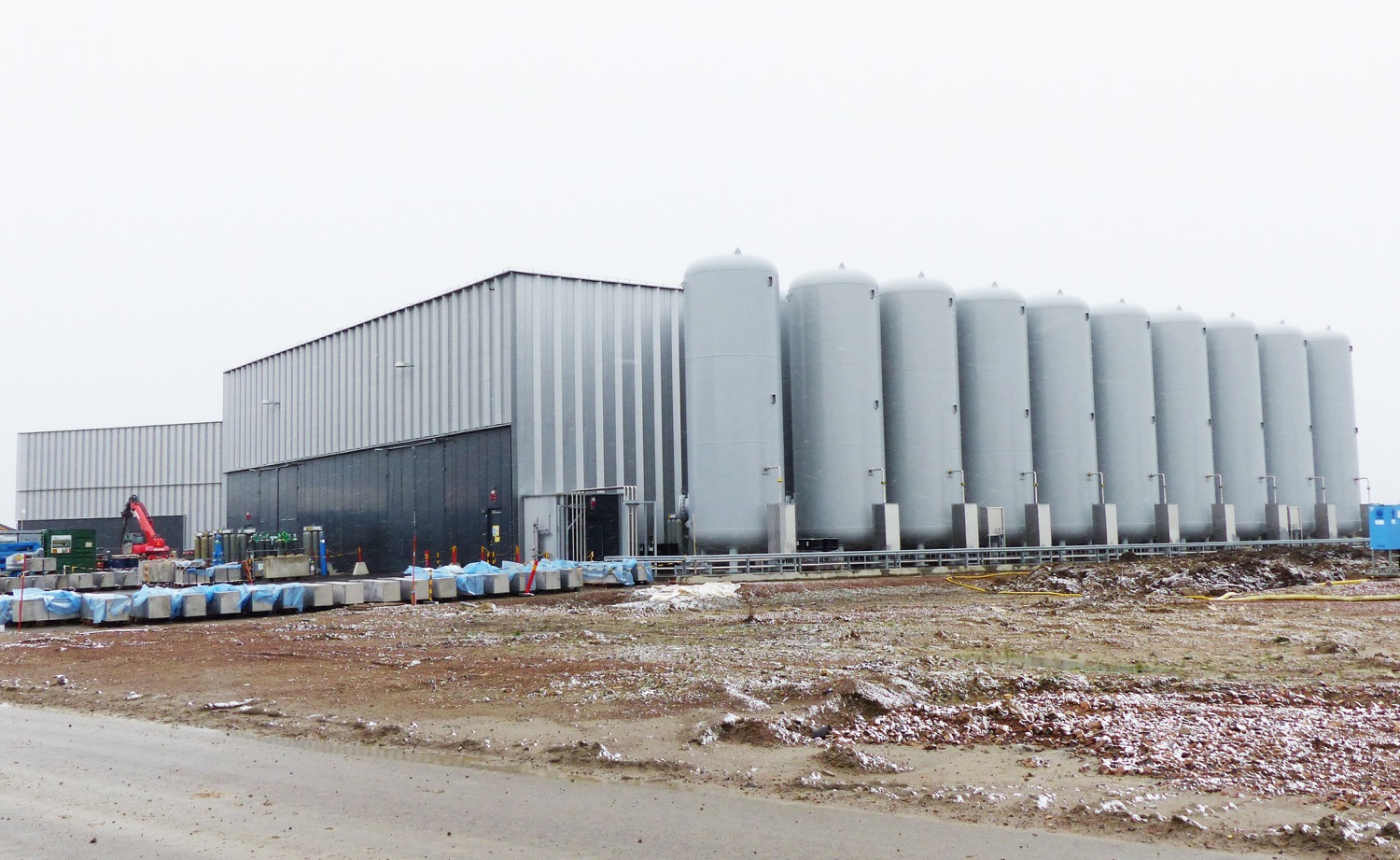 43
Klystron Gallery
Racks, waveguide support systems, klystrons
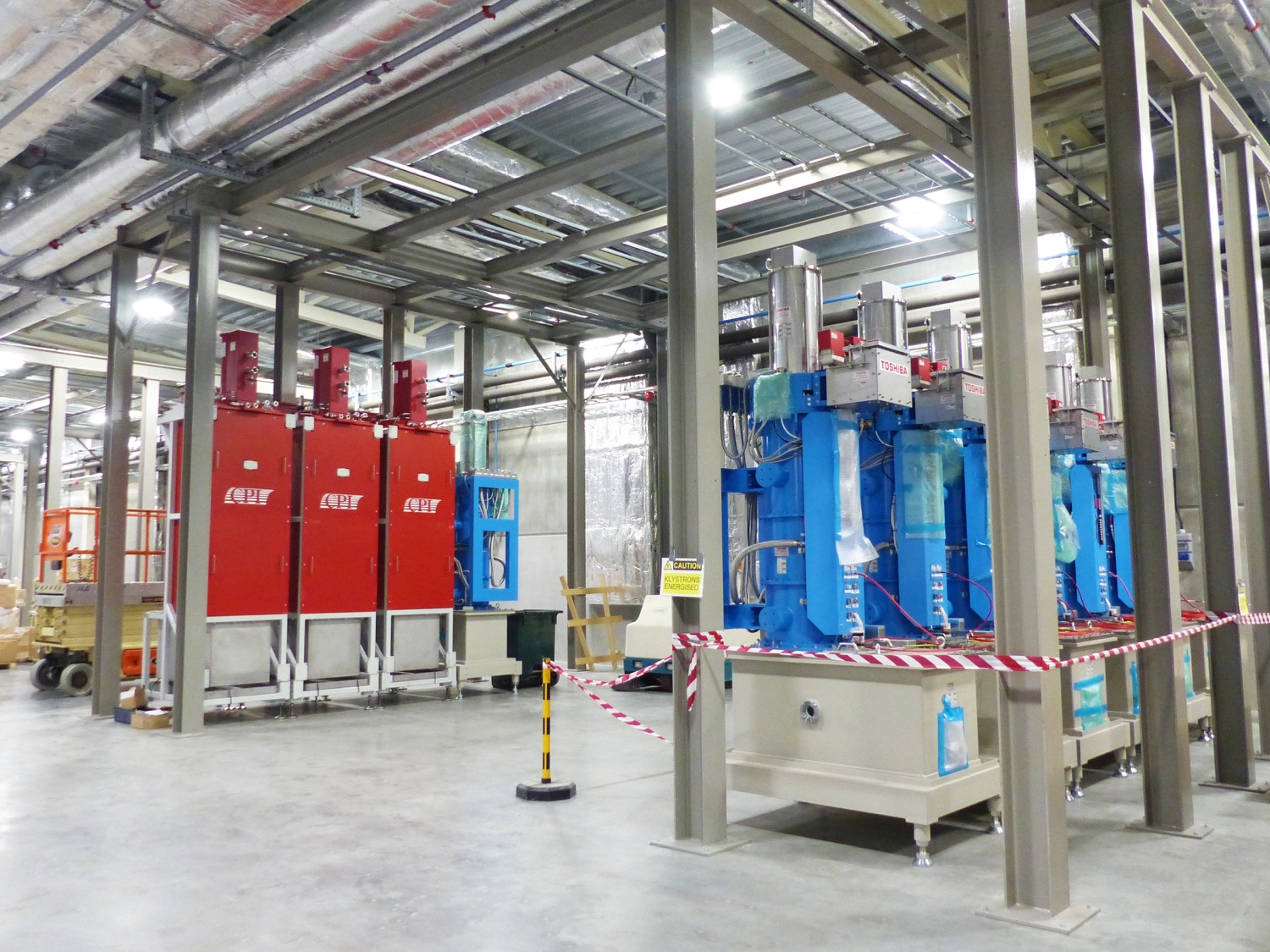 44
Stub installation
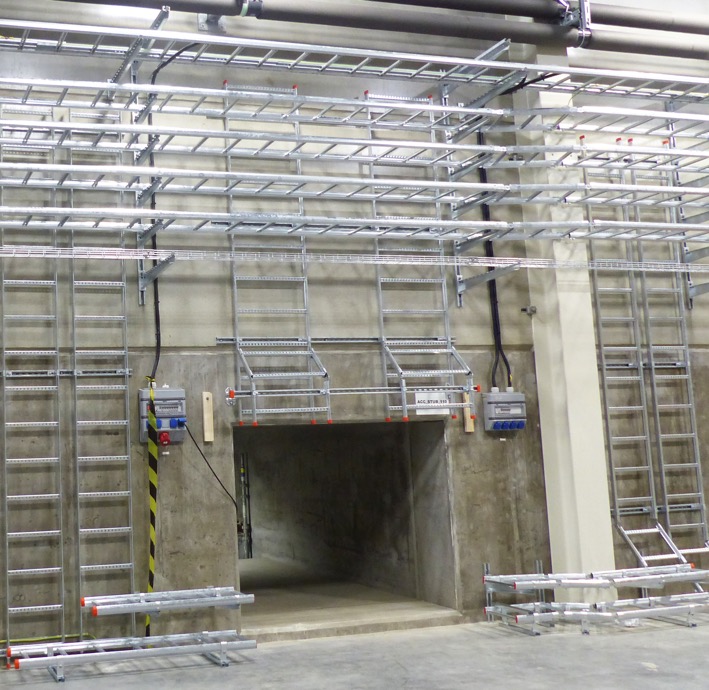 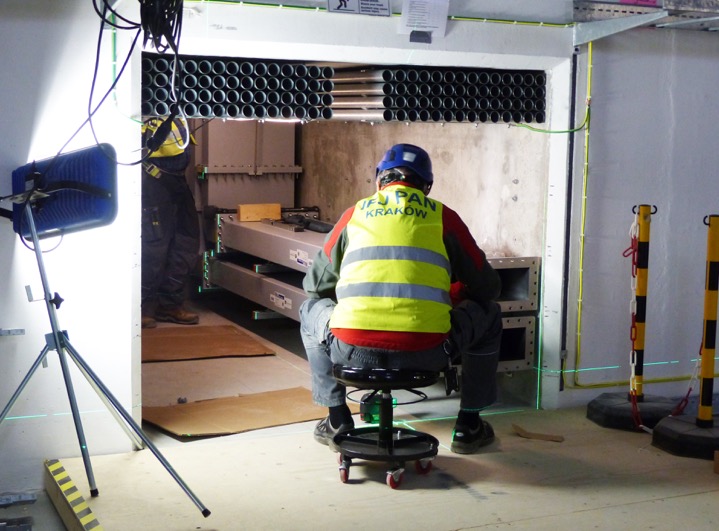 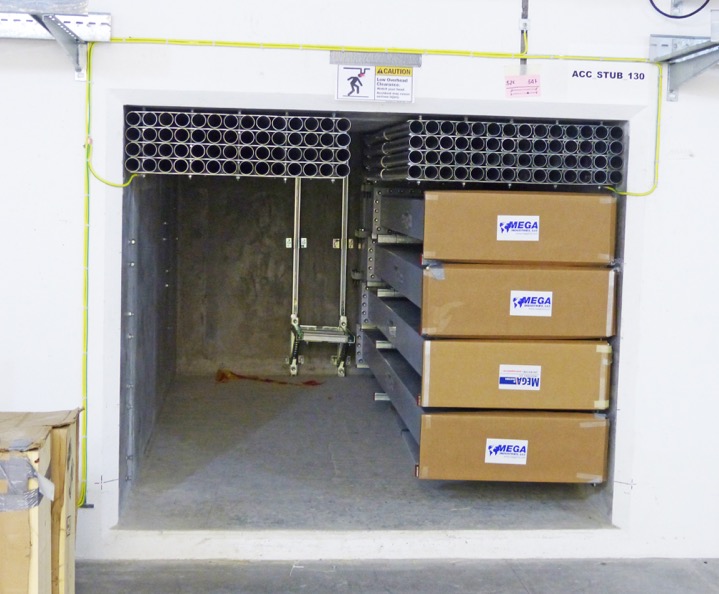 45
Ion Source & LEBT
- Commissioning activities on-going
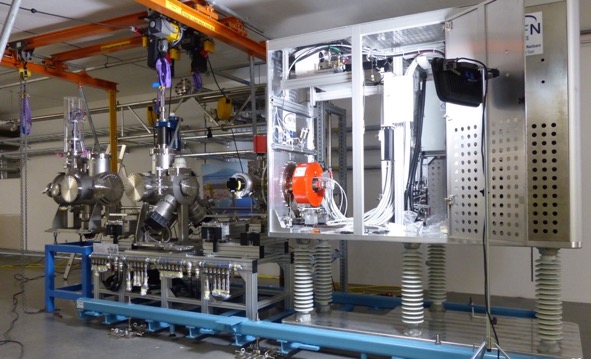 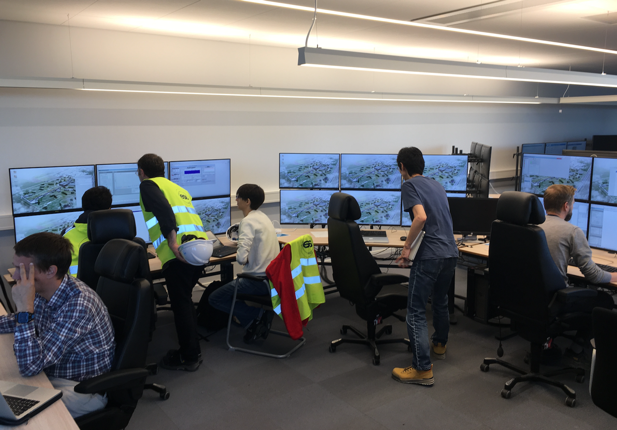 46
Ion source & LEBT installation
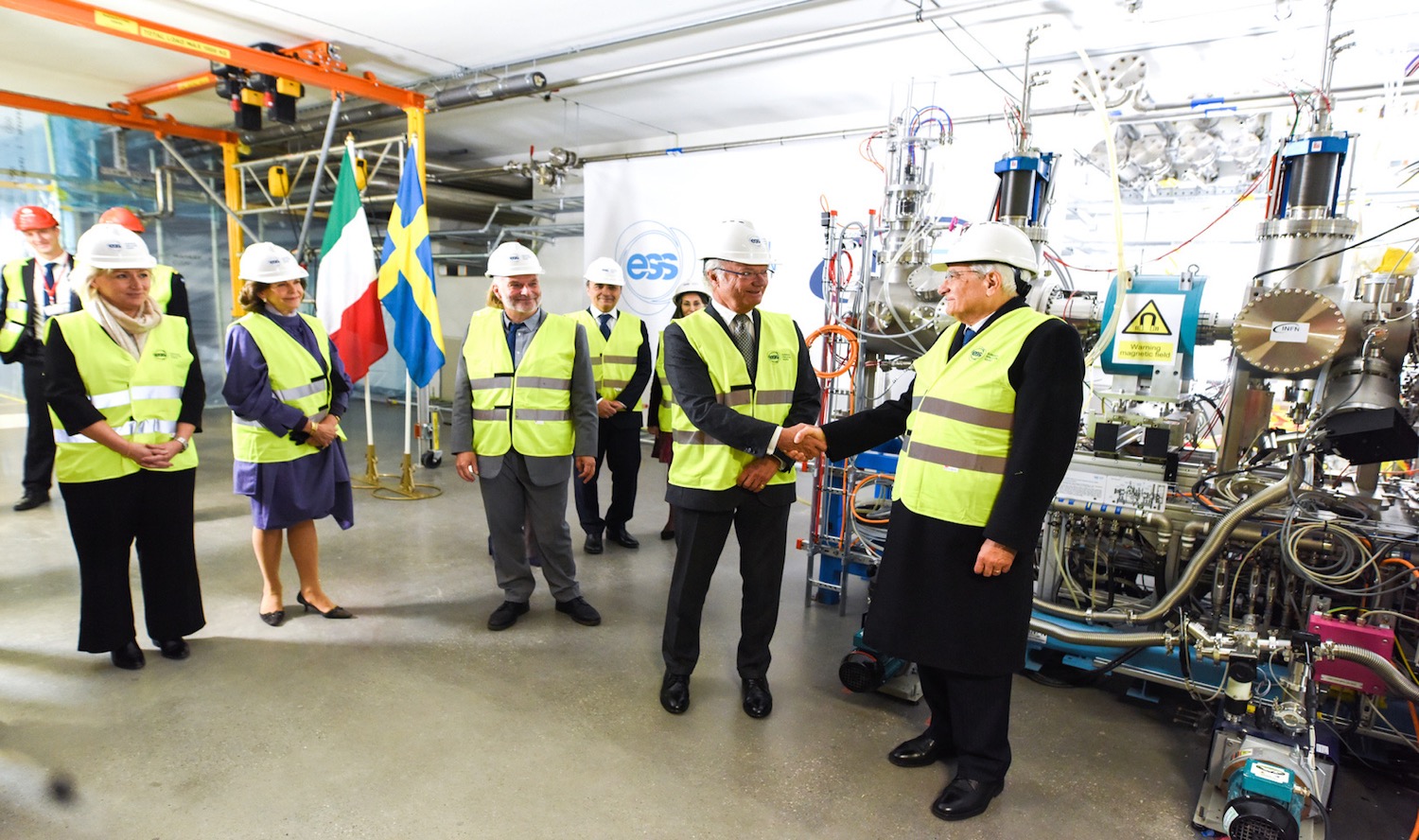 47
F03 Logisitcs Centre
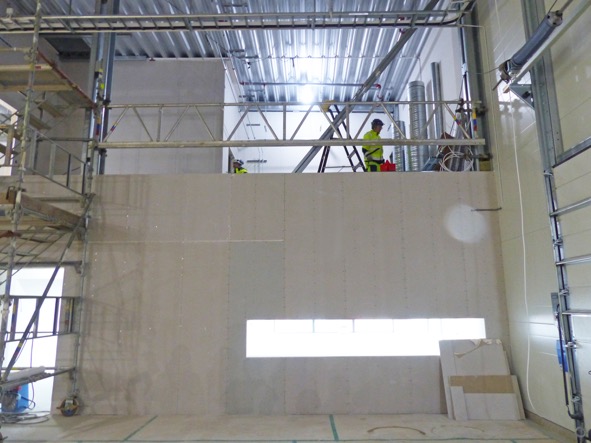 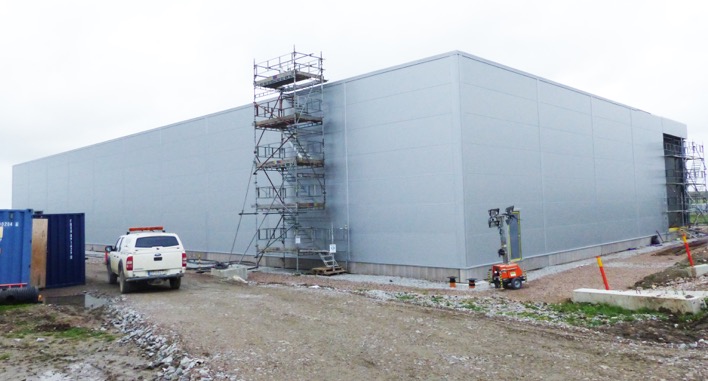 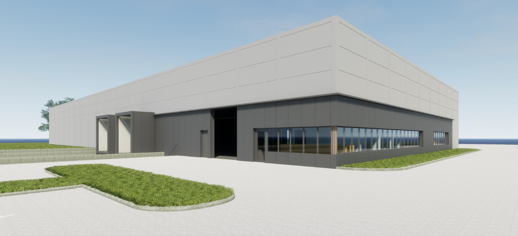 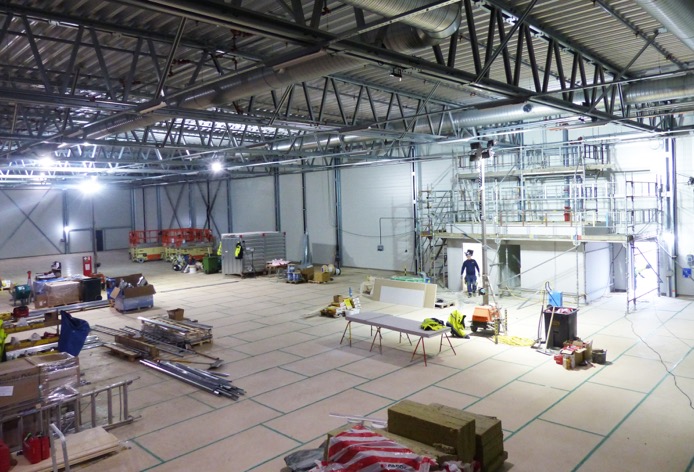 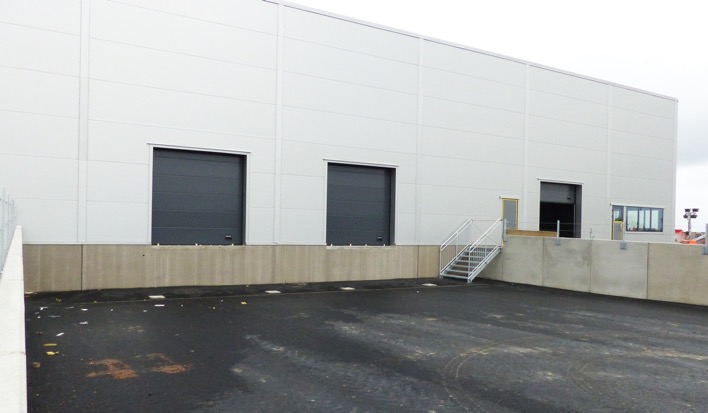 48
Office
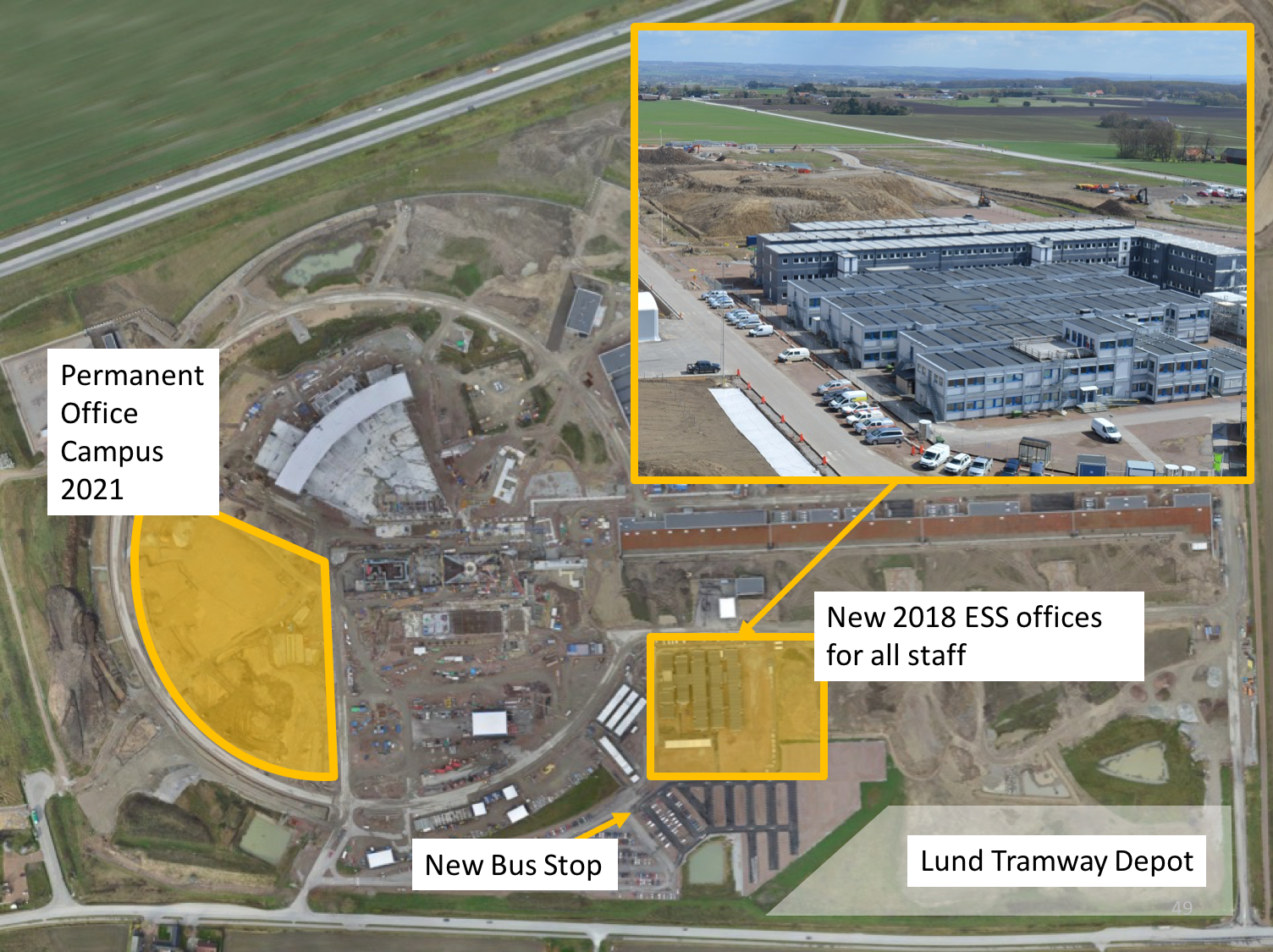 ESS office Campus
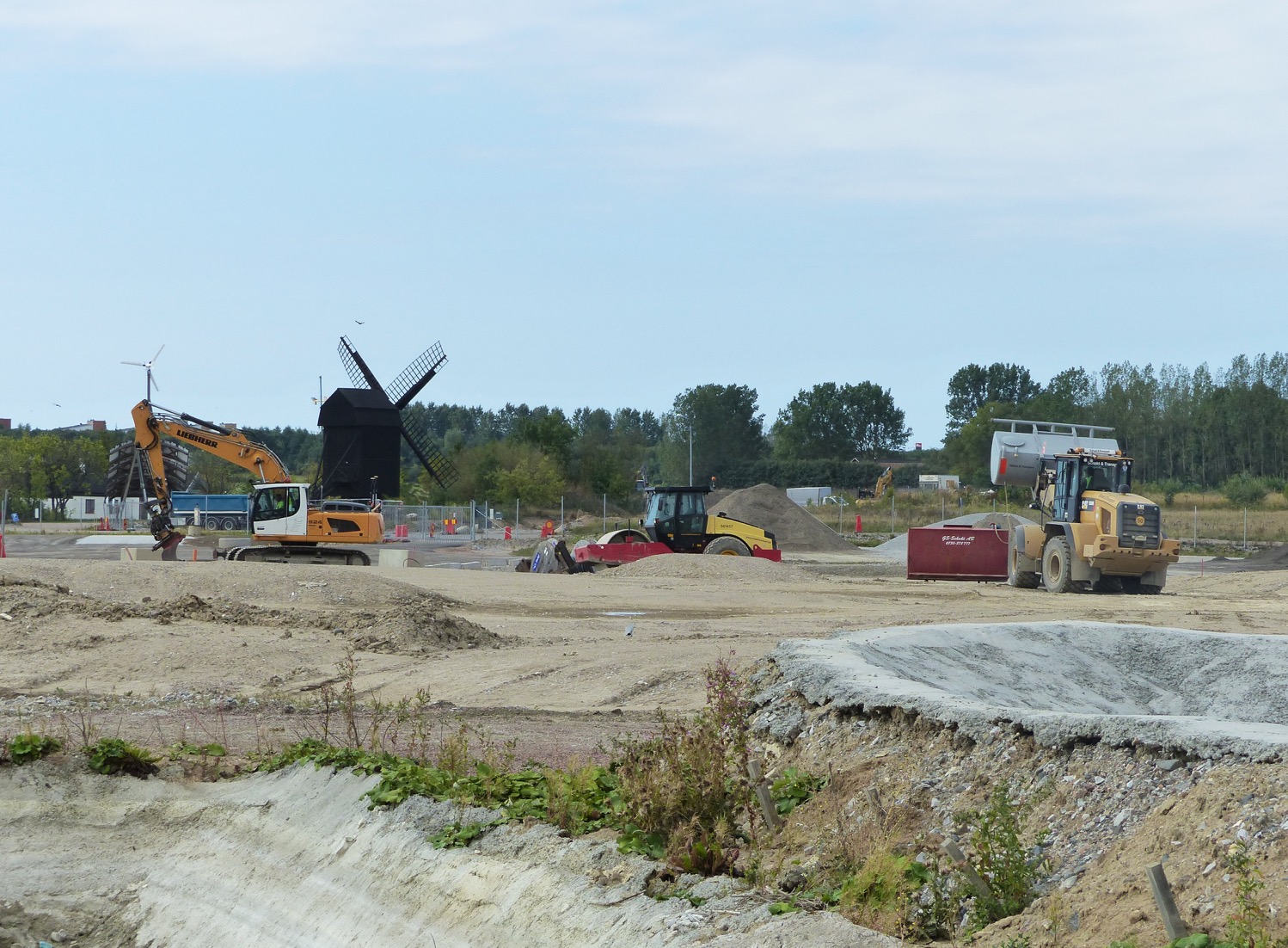 Preparatory civil works
Foundation works start January 2019
Superstructure erection start in May
Moving in Spring 2021
50
ESS wishes you a greatITSF 2019 meeting